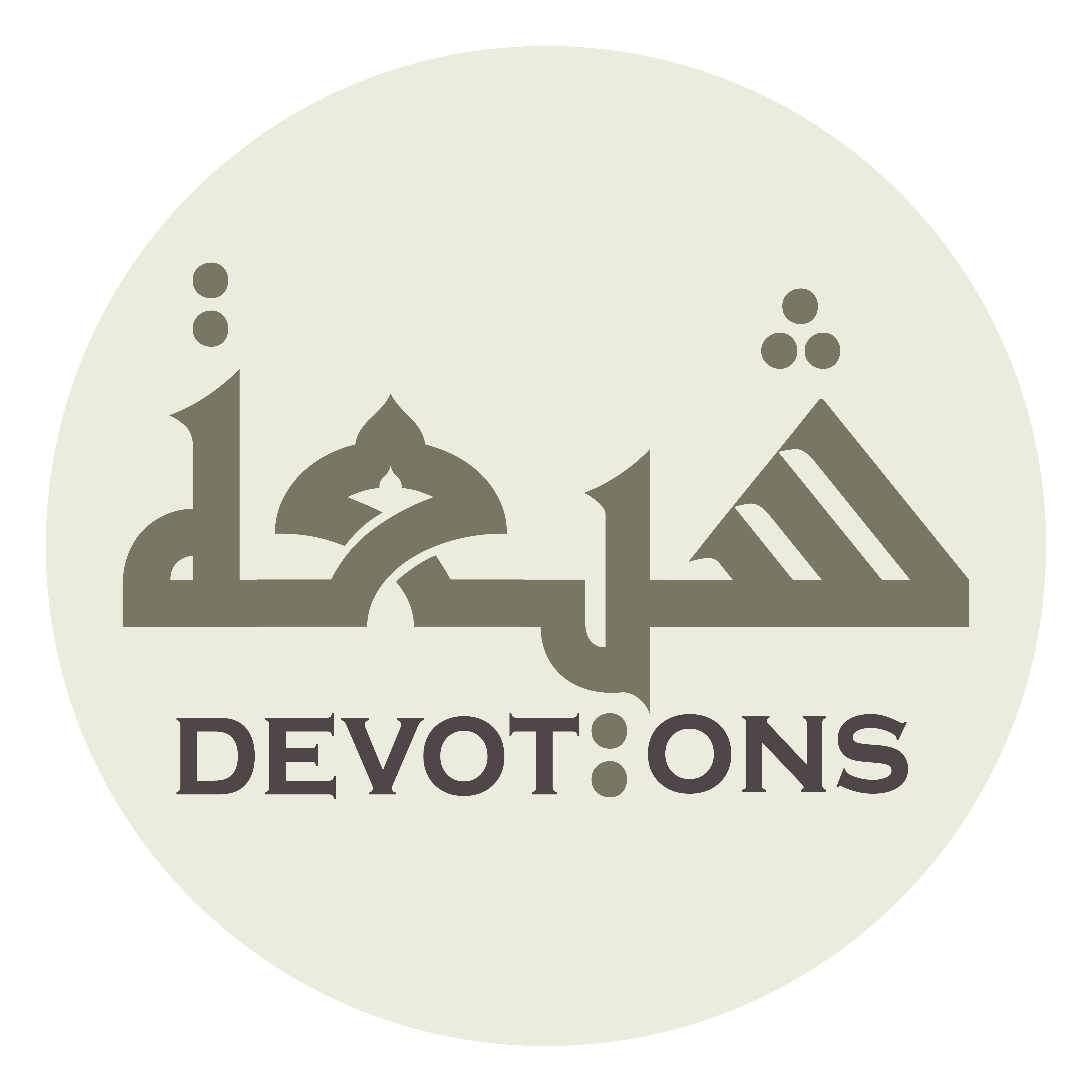 Munajat 2 - Sahifat Sajjadiyyah
إِلٰهِيْ إِلَيْكَ أَشْكُوْ نَفْسًا
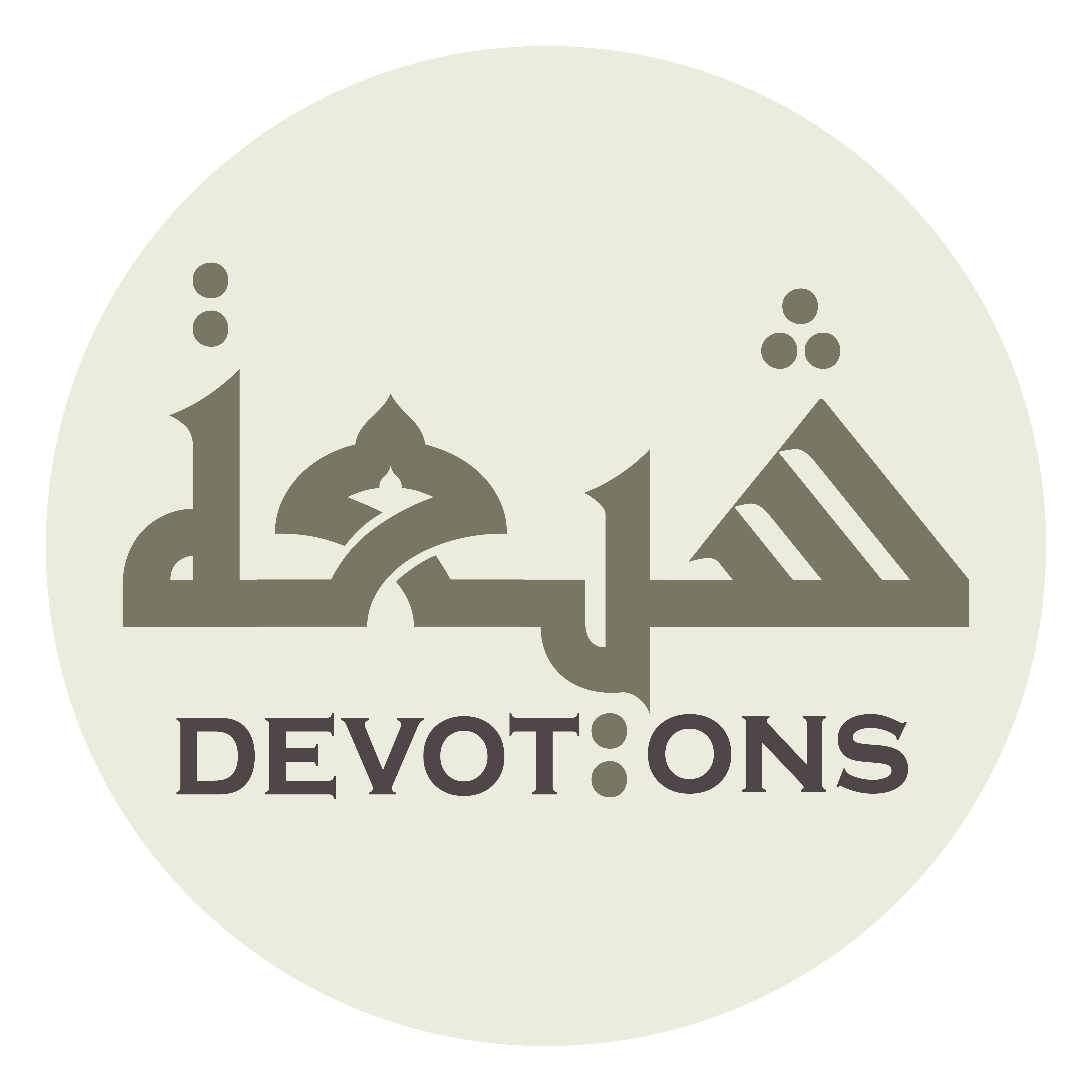 اَللَّهُمَّ صَلِّ عَلَى مُحَمَّدٍ وَ آلِ مُحَمَّدٍ

allāhumma ṣalli `alā muḥammadin wa āli muḥammad

O' Allāh send Your blessings on Muhammad and the family of Muhammad.
Munajat 2 - Sahifat Sajjadiyyah
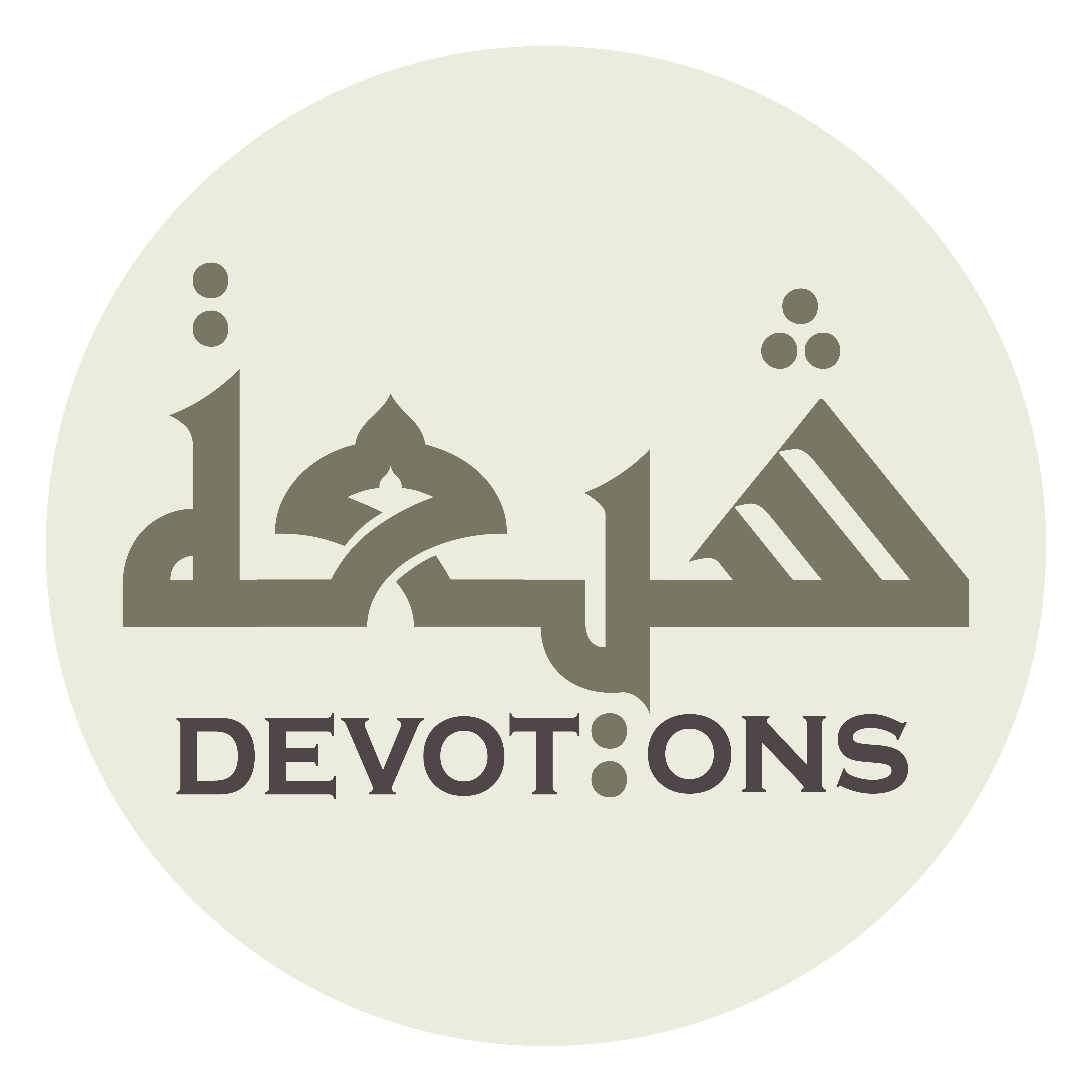 بِسْمِ اللَّـهِ الرَّحْمَـٰنِ الرَّحِيمِ

bismillāhir raḥmānir raḥīm

In the Name of Allah, the All-beneficent, the All-merciful
Munajat 2 - Sahifat Sajjadiyyah
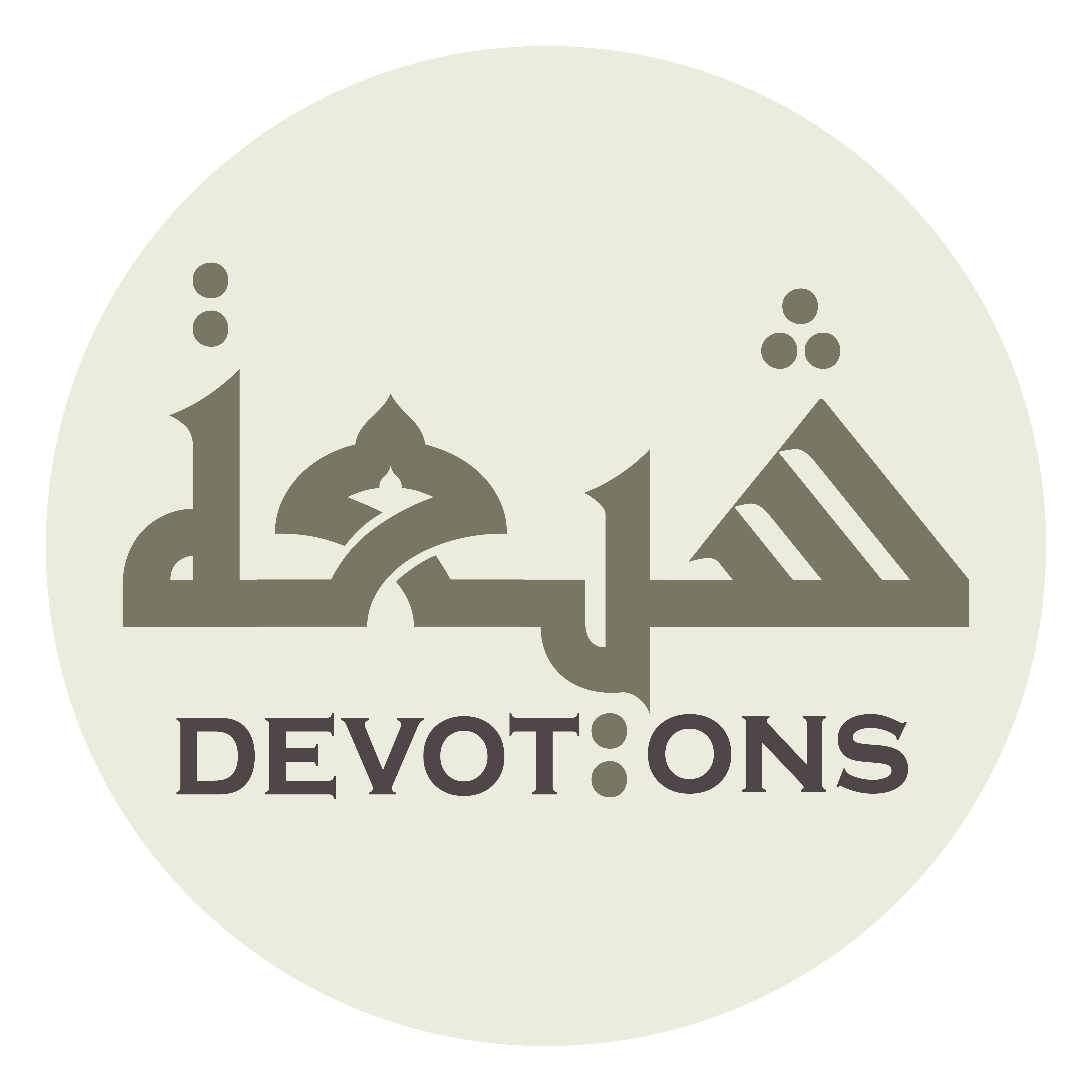 إِلٰهِيْ إِلَيْكَ أَشْكُوْ نَفْسًا

ilāhī ilayka ashkū nafsā

My God, to You I complain of a soul
Munajat 2 - Sahifat Sajjadiyyah
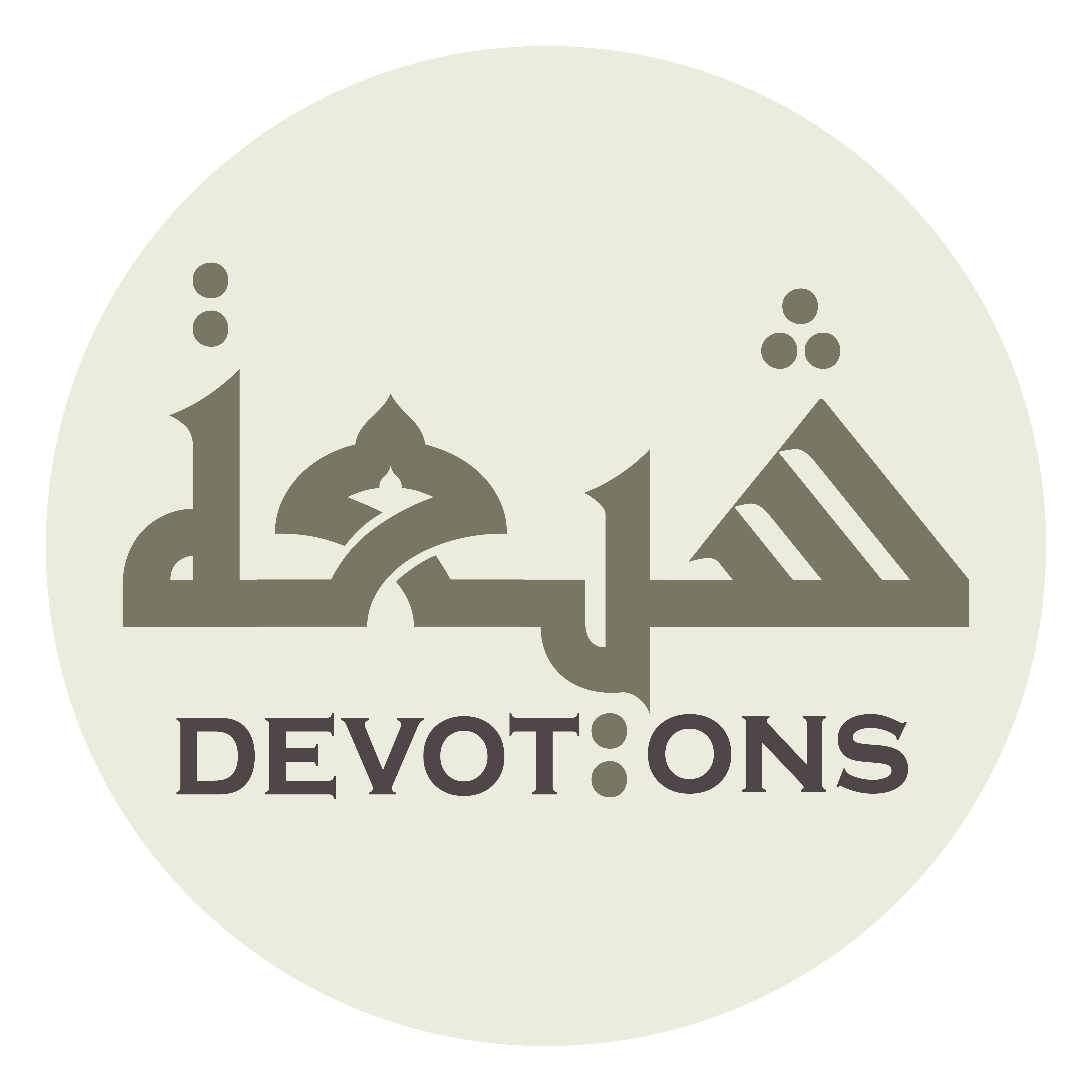 بِالسُّوءِ أَمَّارَةً

bissū-i ammārah

commanding to evil,
Munajat 2 - Sahifat Sajjadiyyah
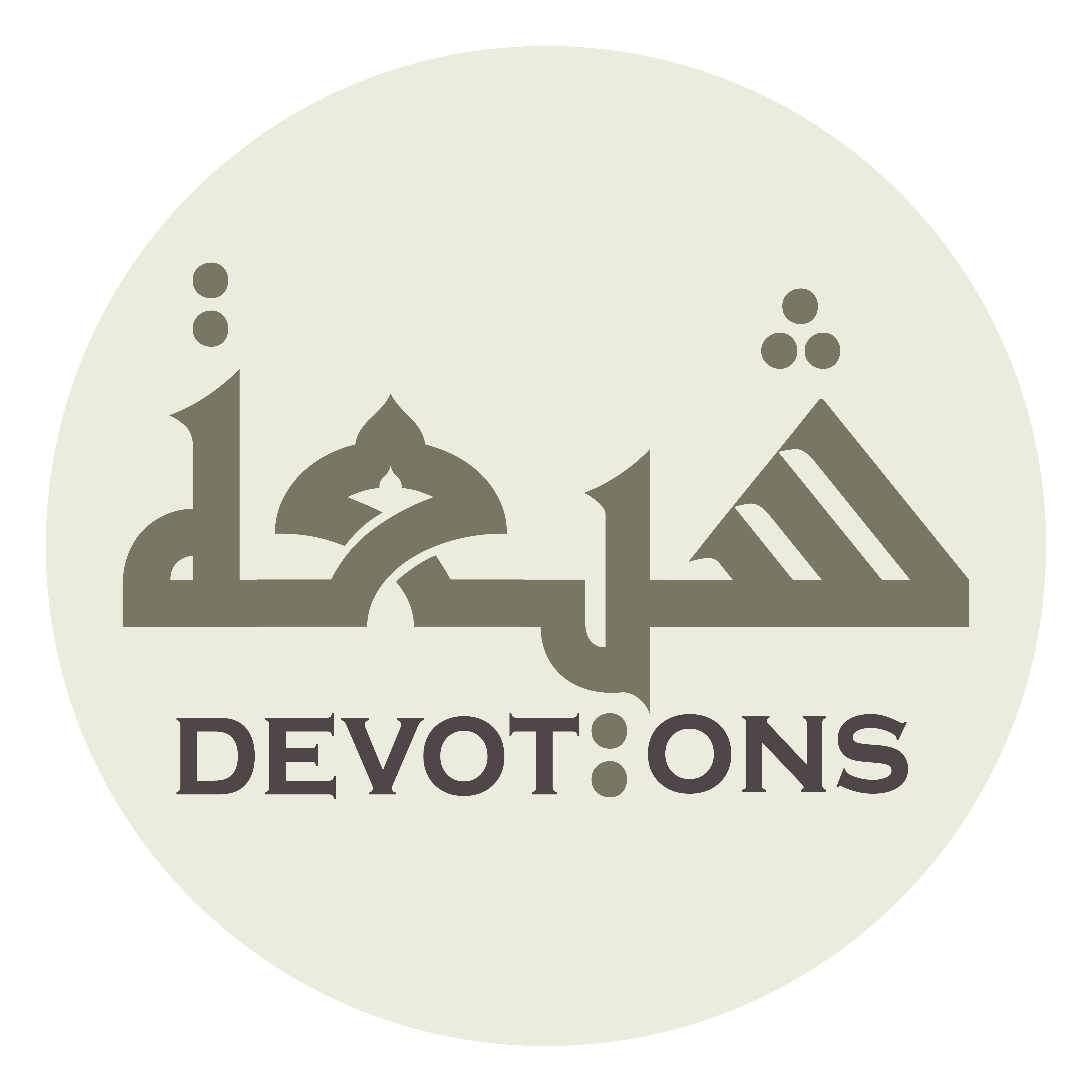 وَإِلَى الْخَطِيئَةِ مُبَادِرَةً

wa-ilal khaṭī-ati mubādirah

rushing to offenses,
Munajat 2 - Sahifat Sajjadiyyah
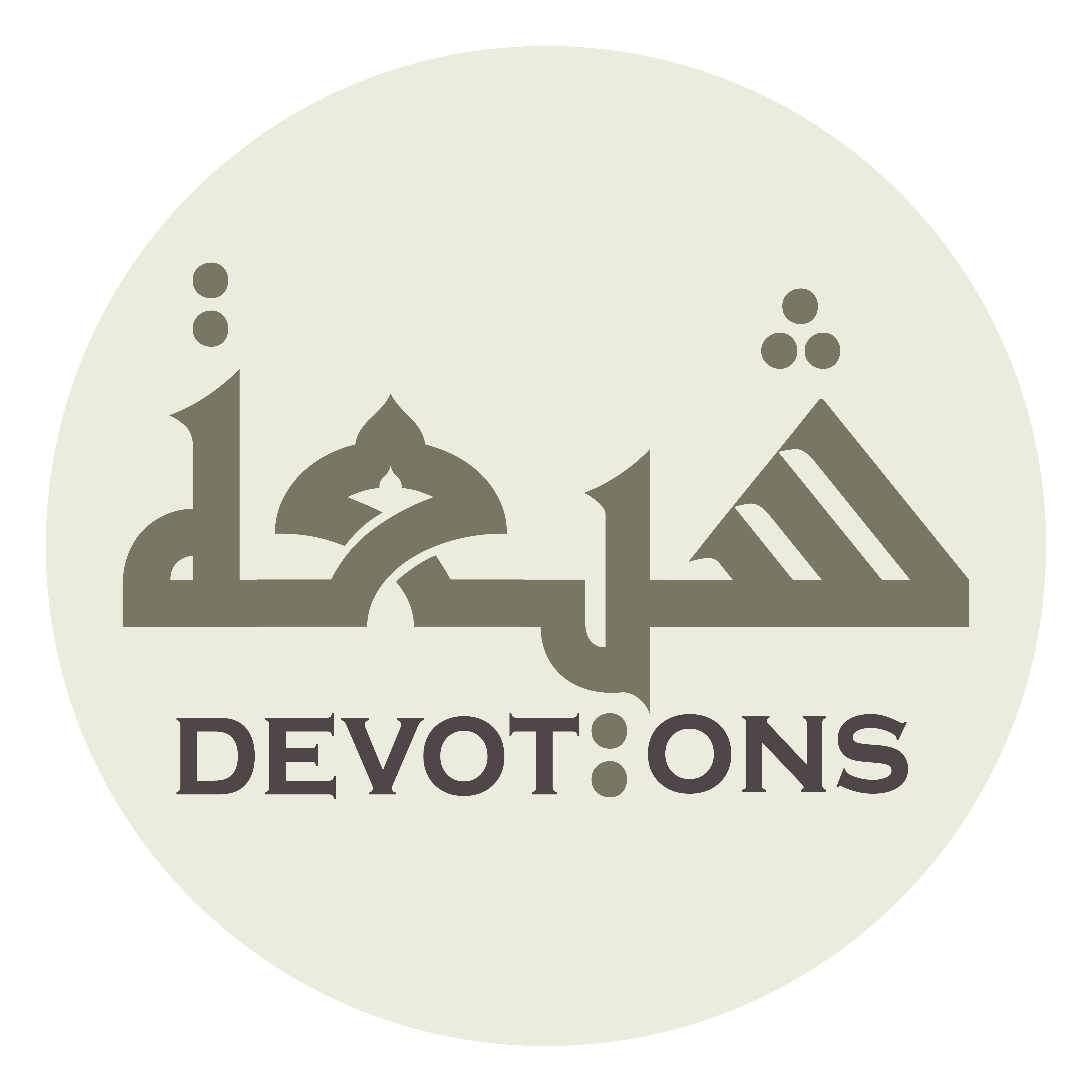 وَبِمَعَاصِيكَ مُولَعَةً

wabima`āṣīka mūla`ah

eager to disobey You,
Munajat 2 - Sahifat Sajjadiyyah
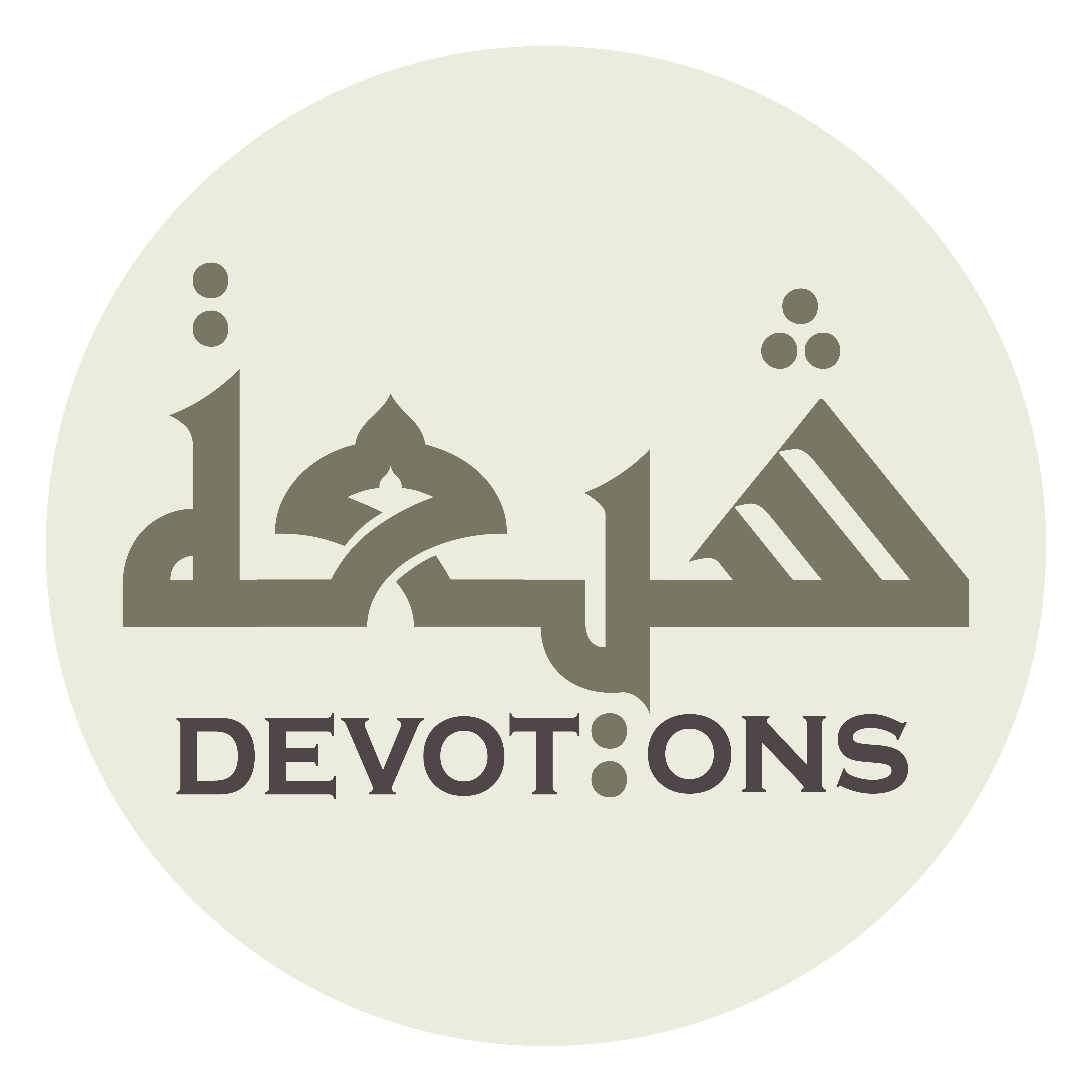 وَلِسَخَطِكَ مُتَعَرِّضَةً

walisakhaṭika muta`arriḍah

and exposing itself to Your anger.
Munajat 2 - Sahifat Sajjadiyyah
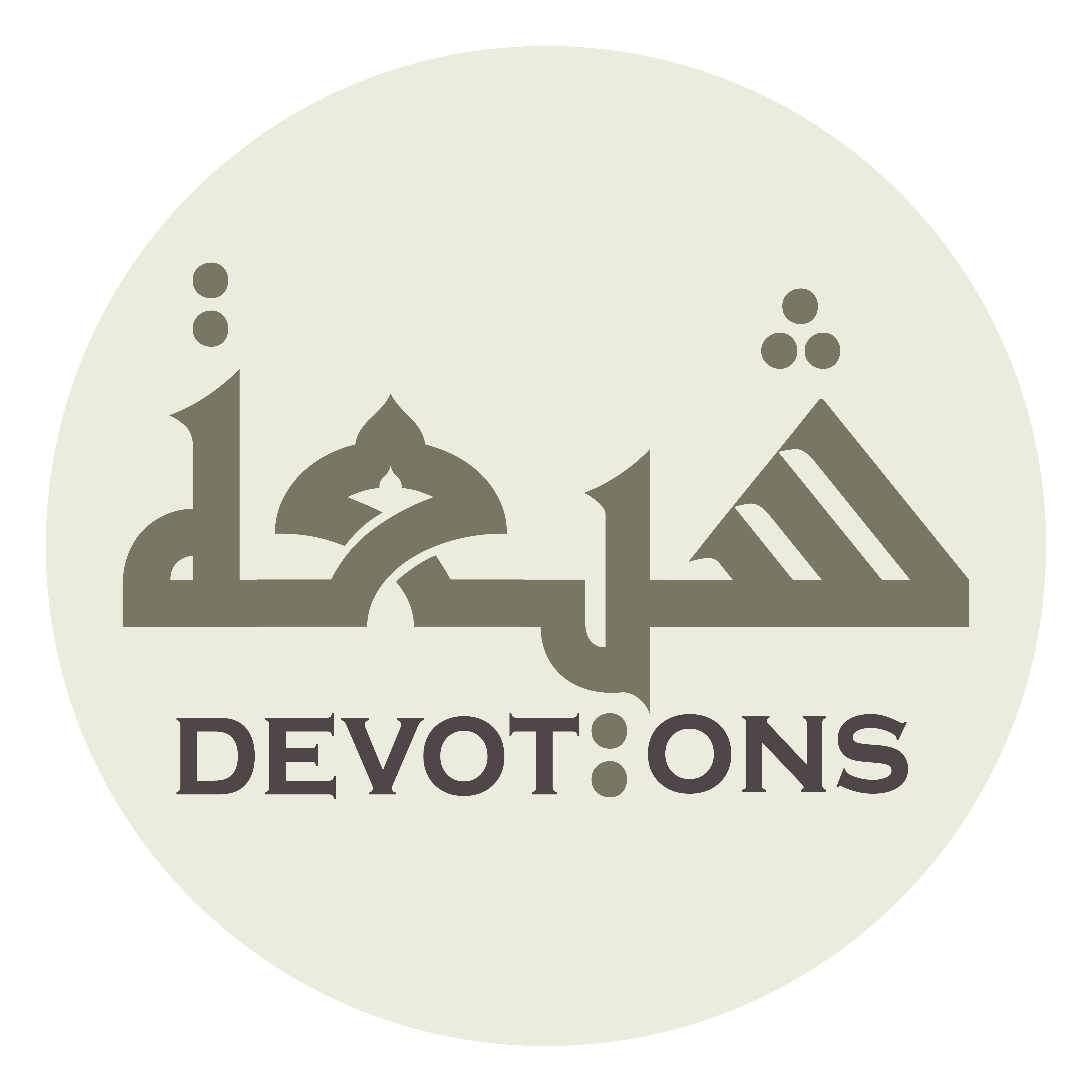 تَسْلُكَ بِيْ مَسَالِكَ الْمَهَالِكِ

tasluka bī masālikal mahālik

It takes me on the roads of disasters,
Munajat 2 - Sahifat Sajjadiyyah
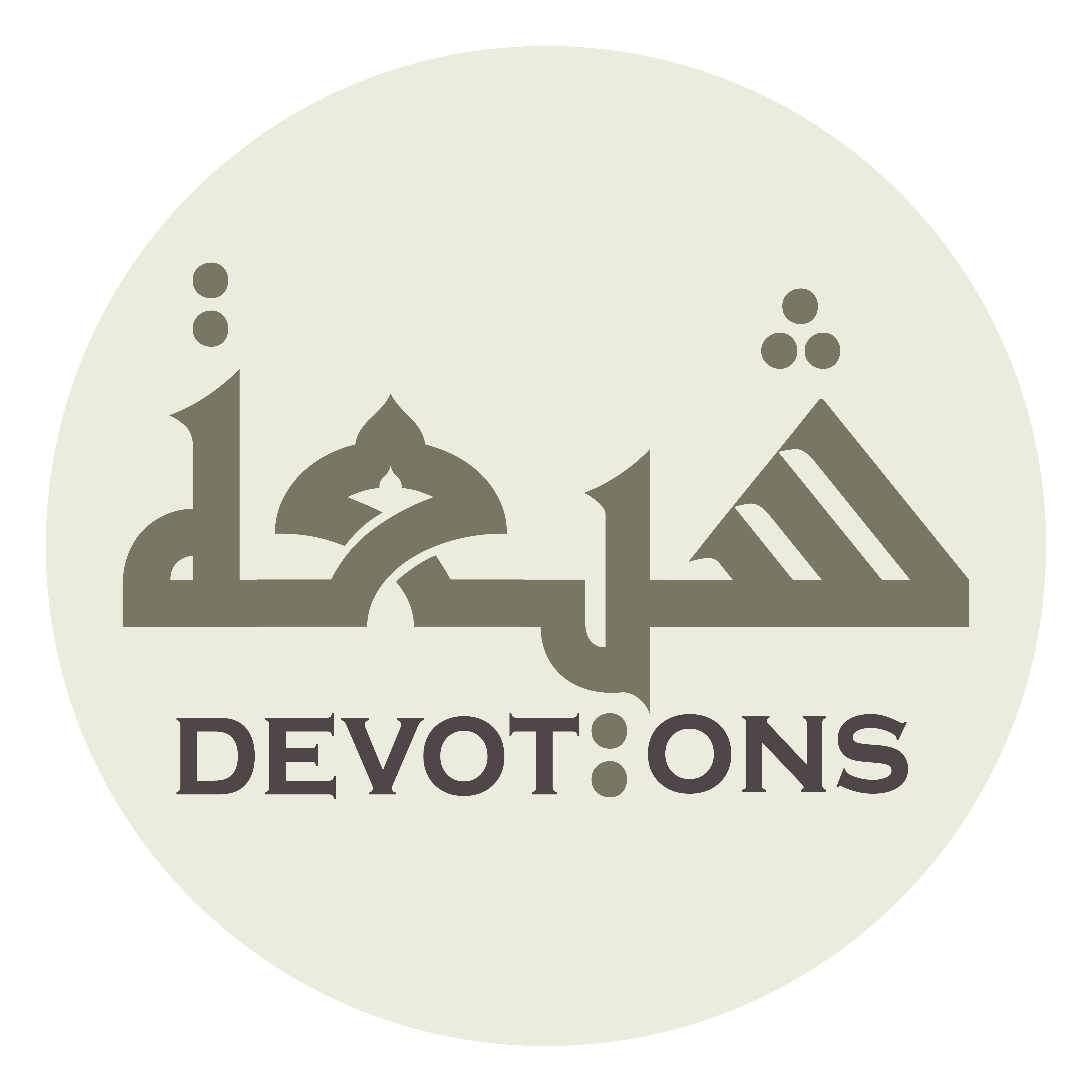 وَتَجْعَلُنِيْ عِنْدَكَ أَهْوَنَ هَالِكٍ

wataj`alunī `indaka ahwana hālik

it makes me the easiest of perishing ones before You;
Munajat 2 - Sahifat Sajjadiyyah
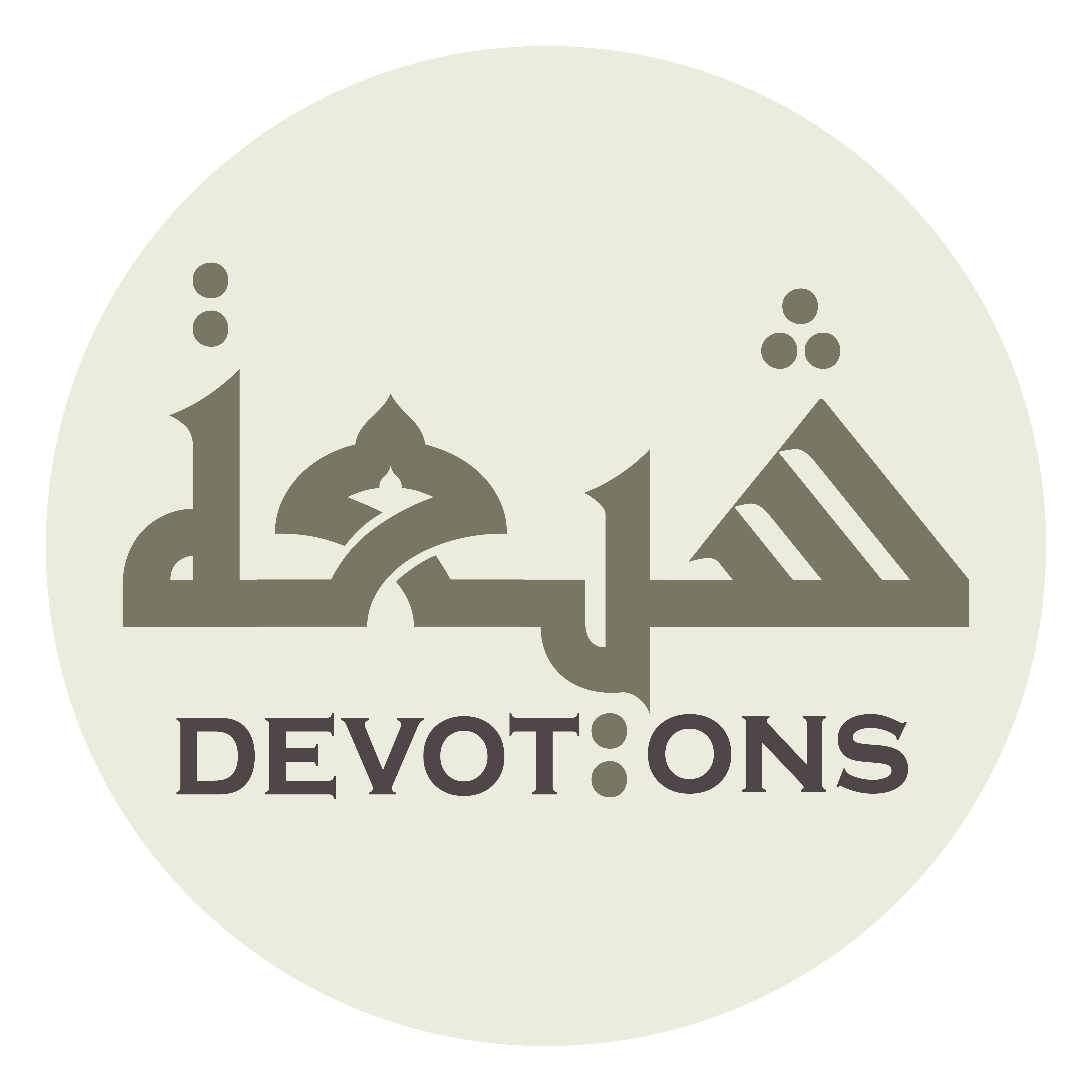 كَثيرَةَ الْعِلَلِ

kathiratal `ilal

many its pretexts,
Munajat 2 - Sahifat Sajjadiyyah
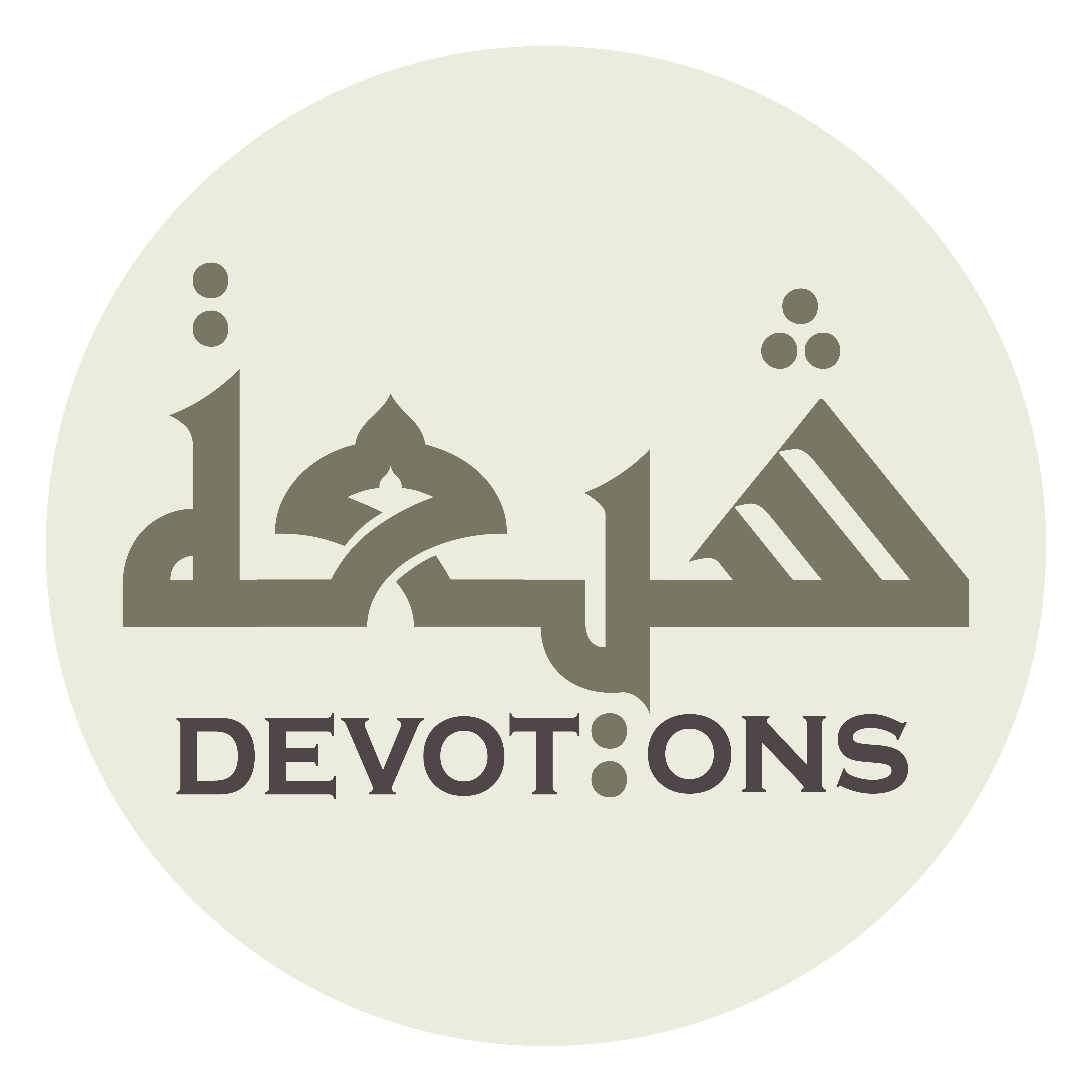 طَوِيْلَةَ الْأَمَلِ

ṭawīlatal amal

drawn out its expectations;
Munajat 2 - Sahifat Sajjadiyyah
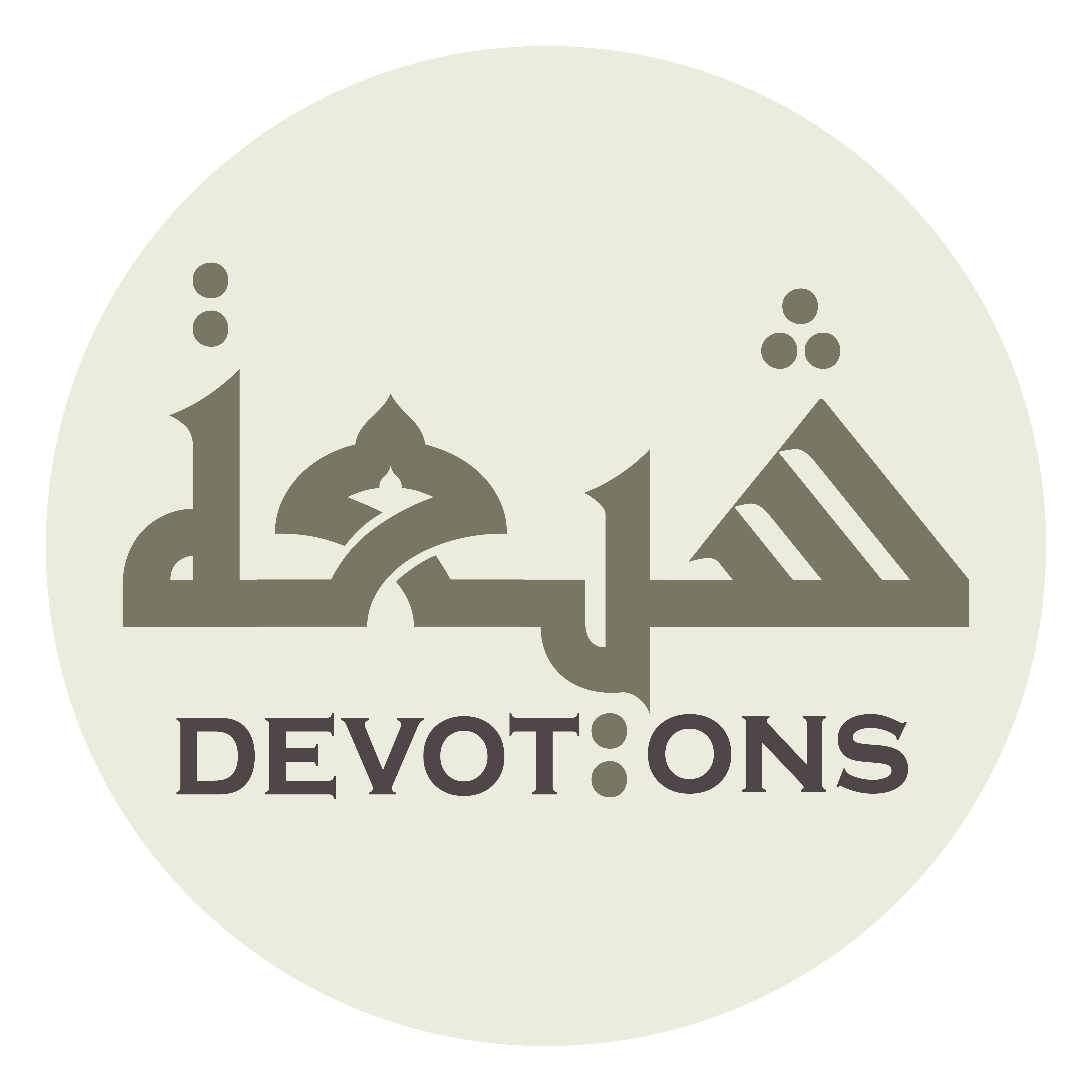 إِنْ مَسَّهَا الشَّرُّ تَجْزَعْ

in massahash sharru tajza`

when evil touches it, it is anxious,
Munajat 2 - Sahifat Sajjadiyyah
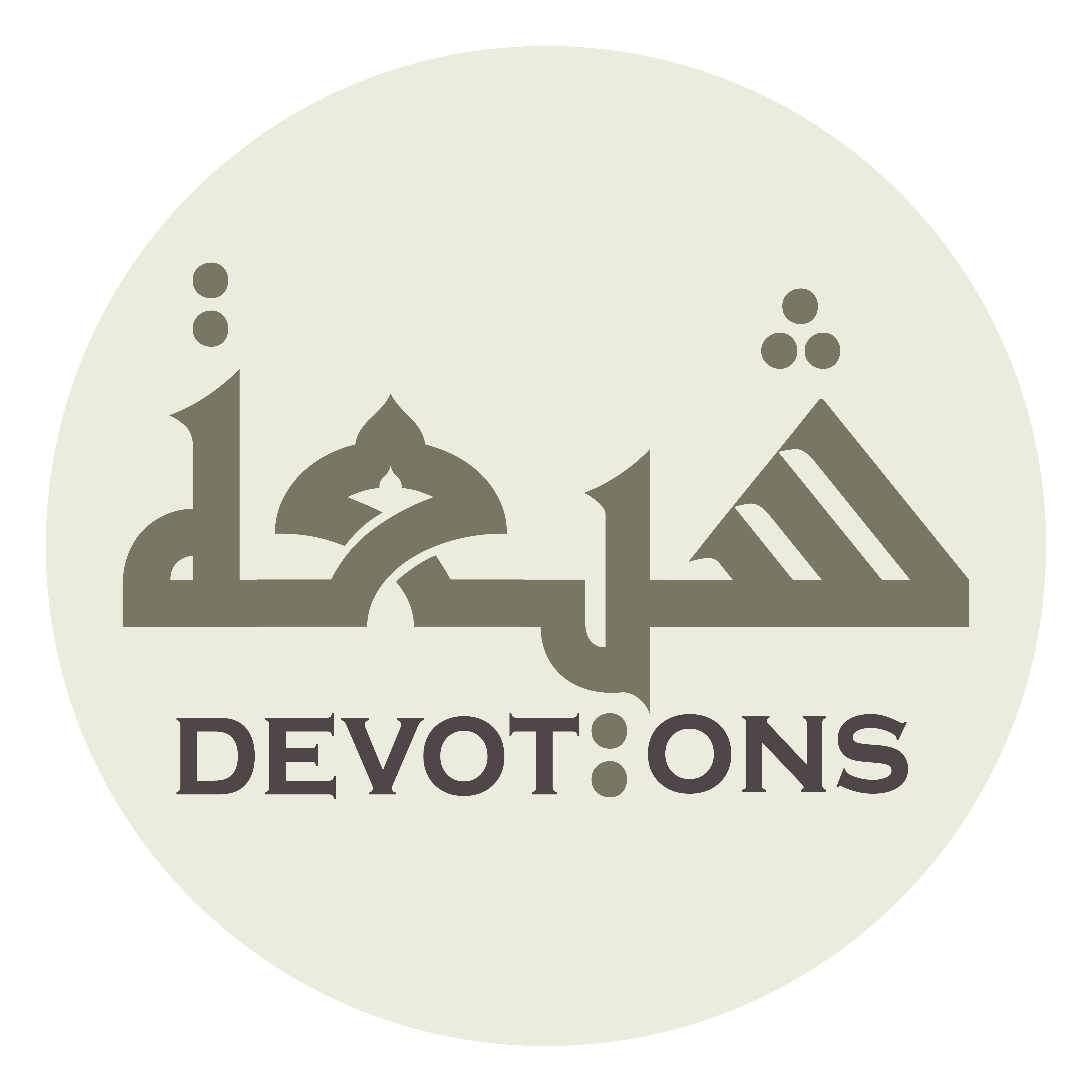 وَإِنْ مَسَّهَا الْخَيْرُ تَمْنَعْ

wa-in massahal khayru tamna`

when good touches it, grudging;
Munajat 2 - Sahifat Sajjadiyyah
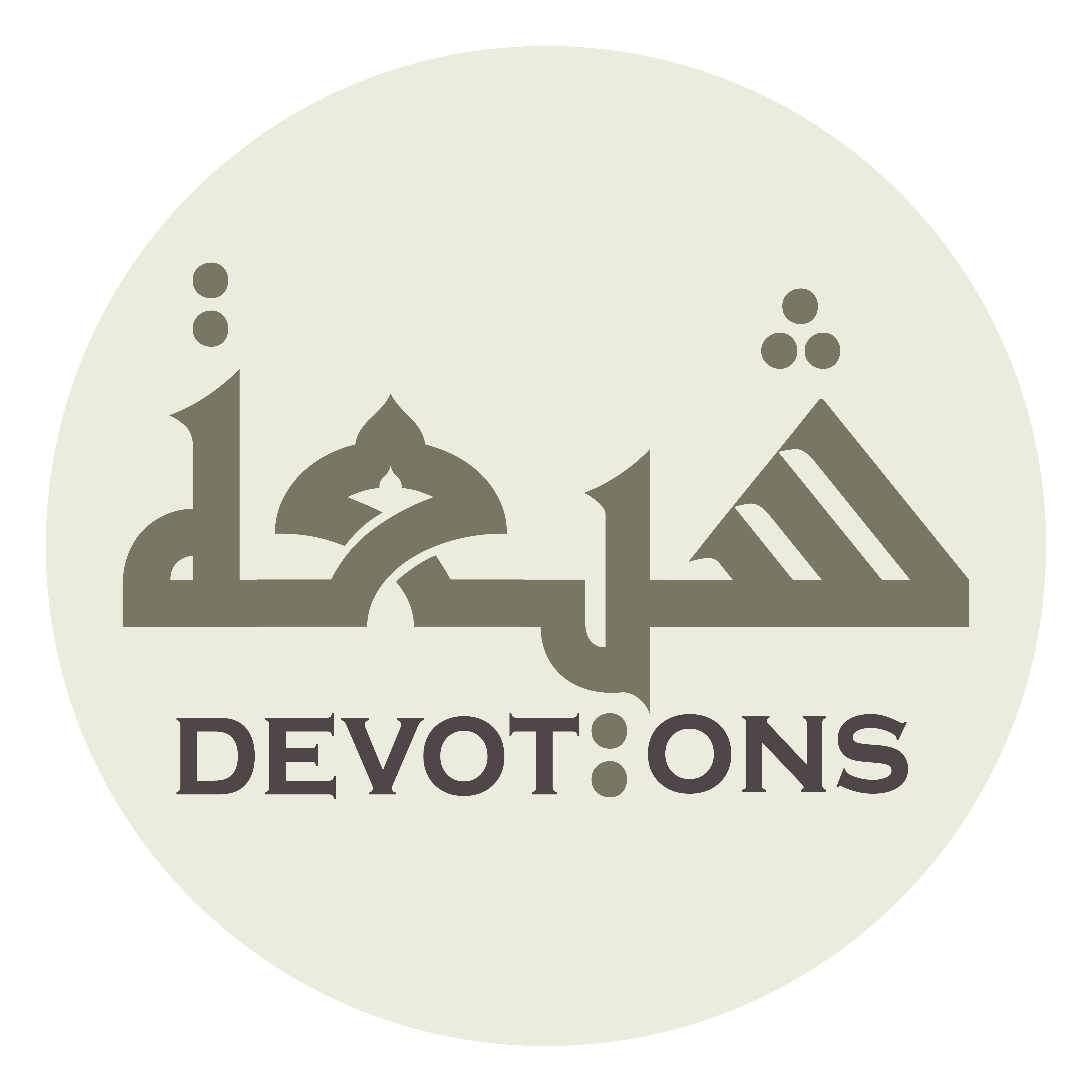 مَيَّالَةً إِلَى اللَّعِبِ وَاللَّهْوِ

mayyālatan ilal la`ibi wallāhw

inclining to sport and diversion,
Munajat 2 - Sahifat Sajjadiyyah
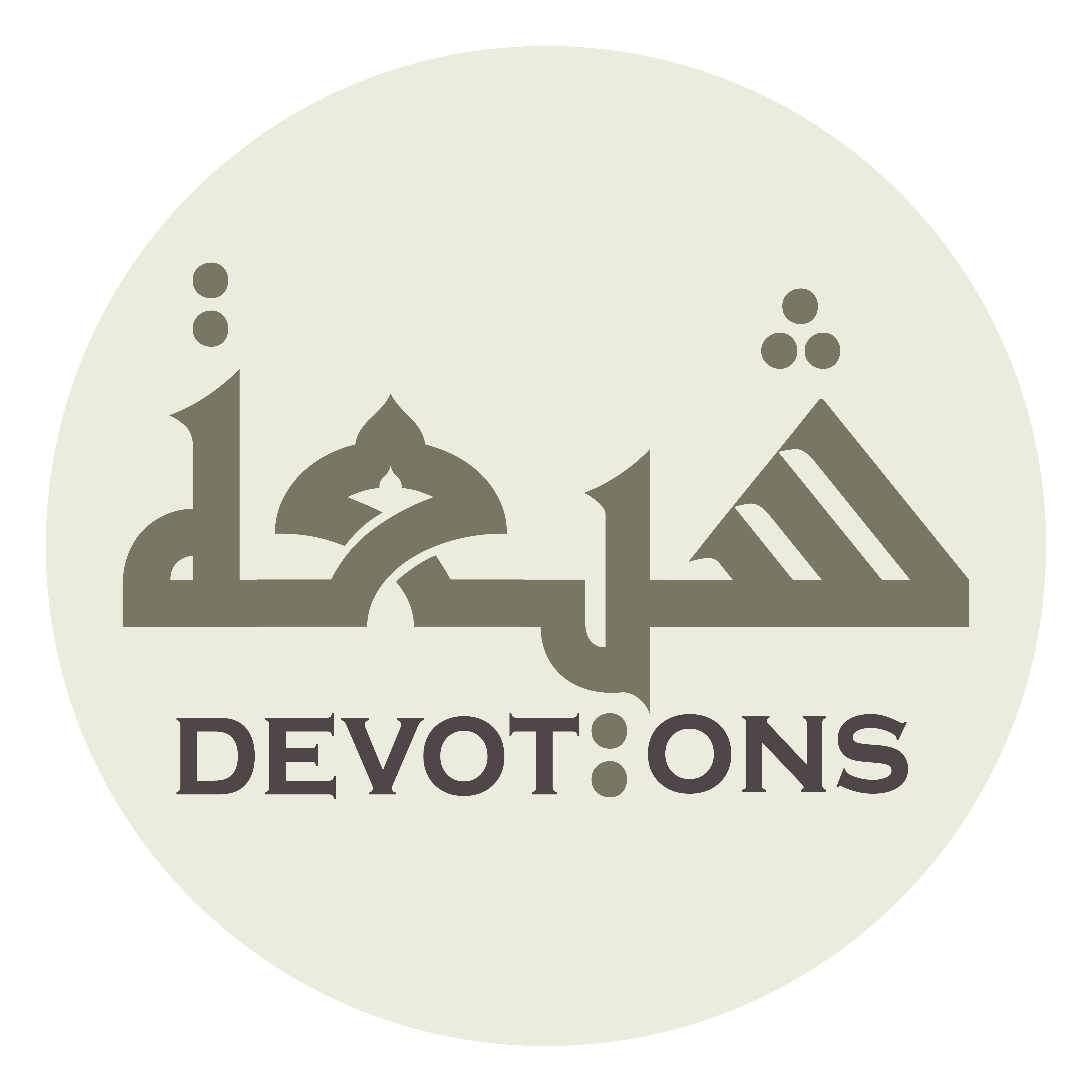 مَمْلُوءَةً بِالْغَفْلَةِ وَالسَّهْوِ

mamlū-atan bil ghaflati was sahw

full of heedlessness and inattention,
Munajat 2 - Sahifat Sajjadiyyah
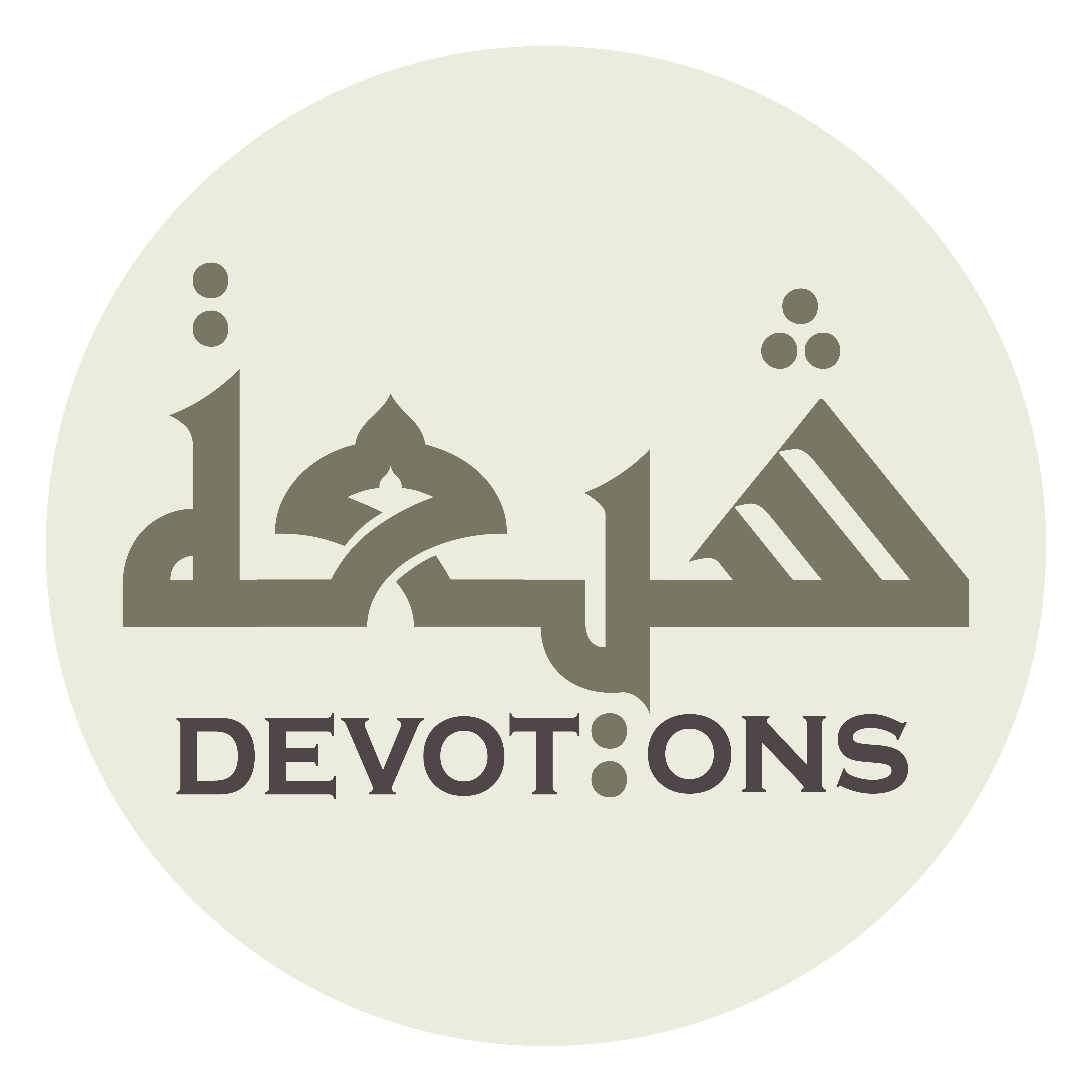 تُسْرِعُ بِيْ إِلَى الْحَوْبَةِ

tusri`u bī ilal ḥawbah

it hurries me to misdeeds
Munajat 2 - Sahifat Sajjadiyyah
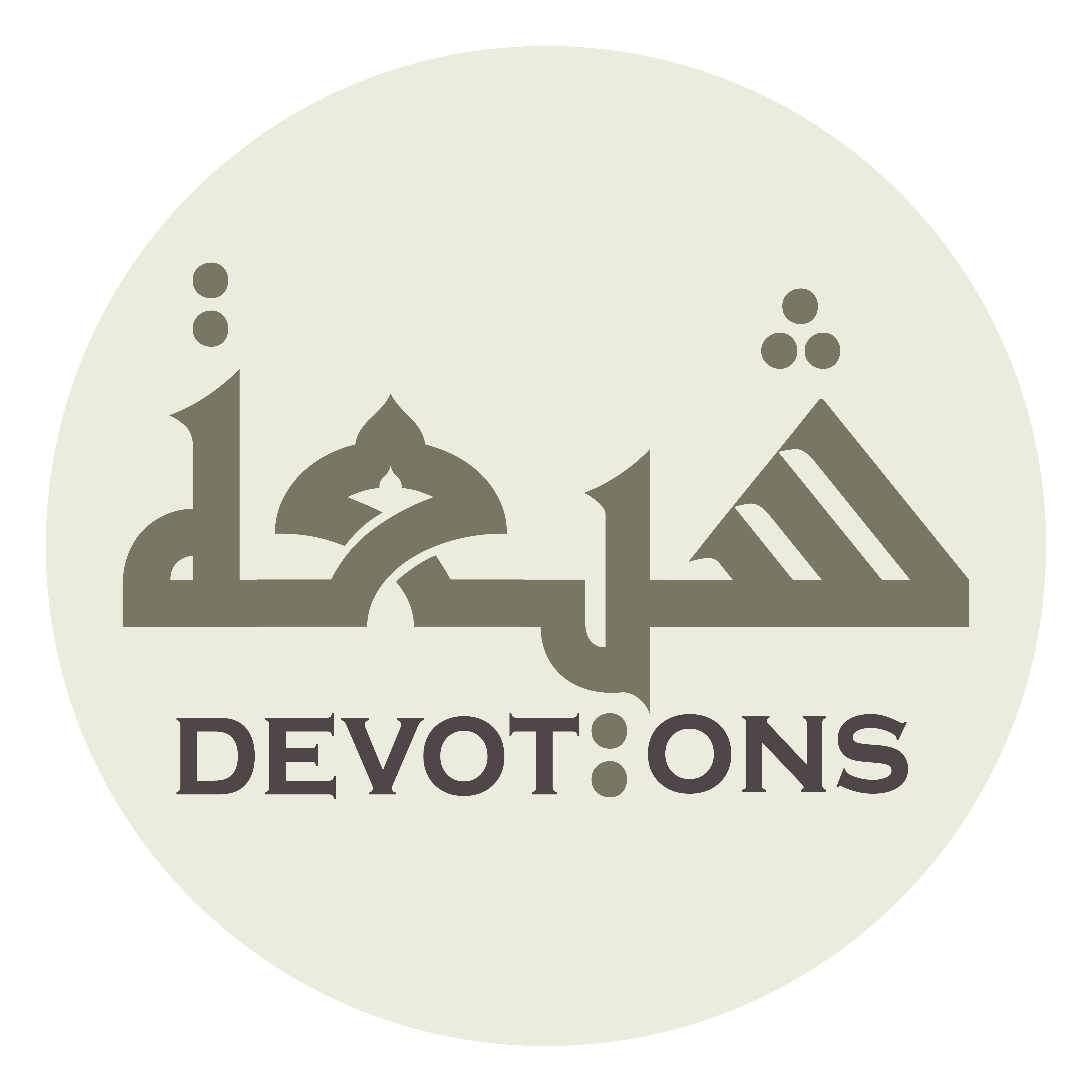 وَتُسَوِّفُنِيْ بِالتَّوْبَةِ

watusawwifunī bittawbah

and makes me delay repentance.
Munajat 2 - Sahifat Sajjadiyyah
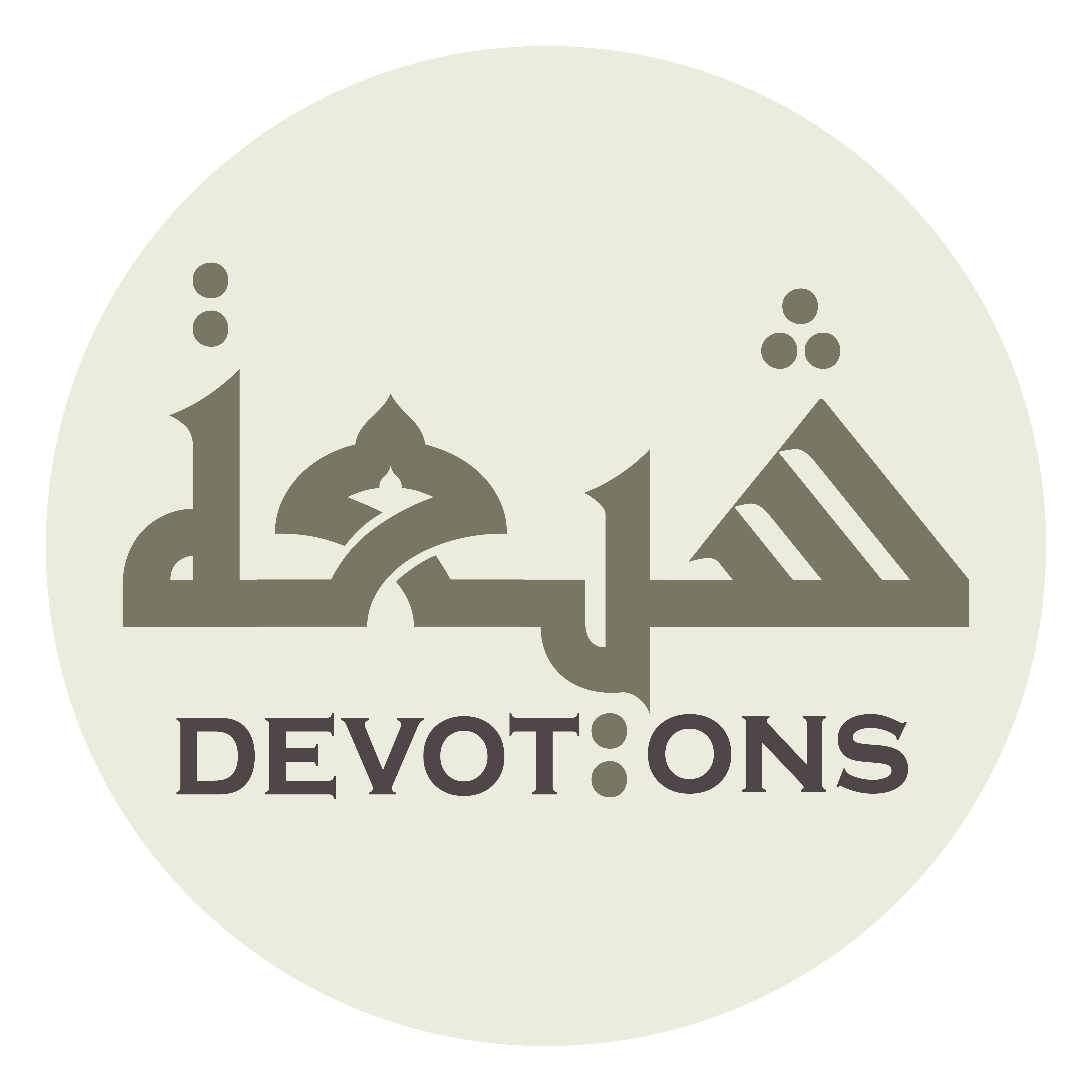 إِلٰهِيْ أَشْكُوْ إِلَيْكَ

ilāhī ashkū ilayk

My God, I complain to You
Munajat 2 - Sahifat Sajjadiyyah
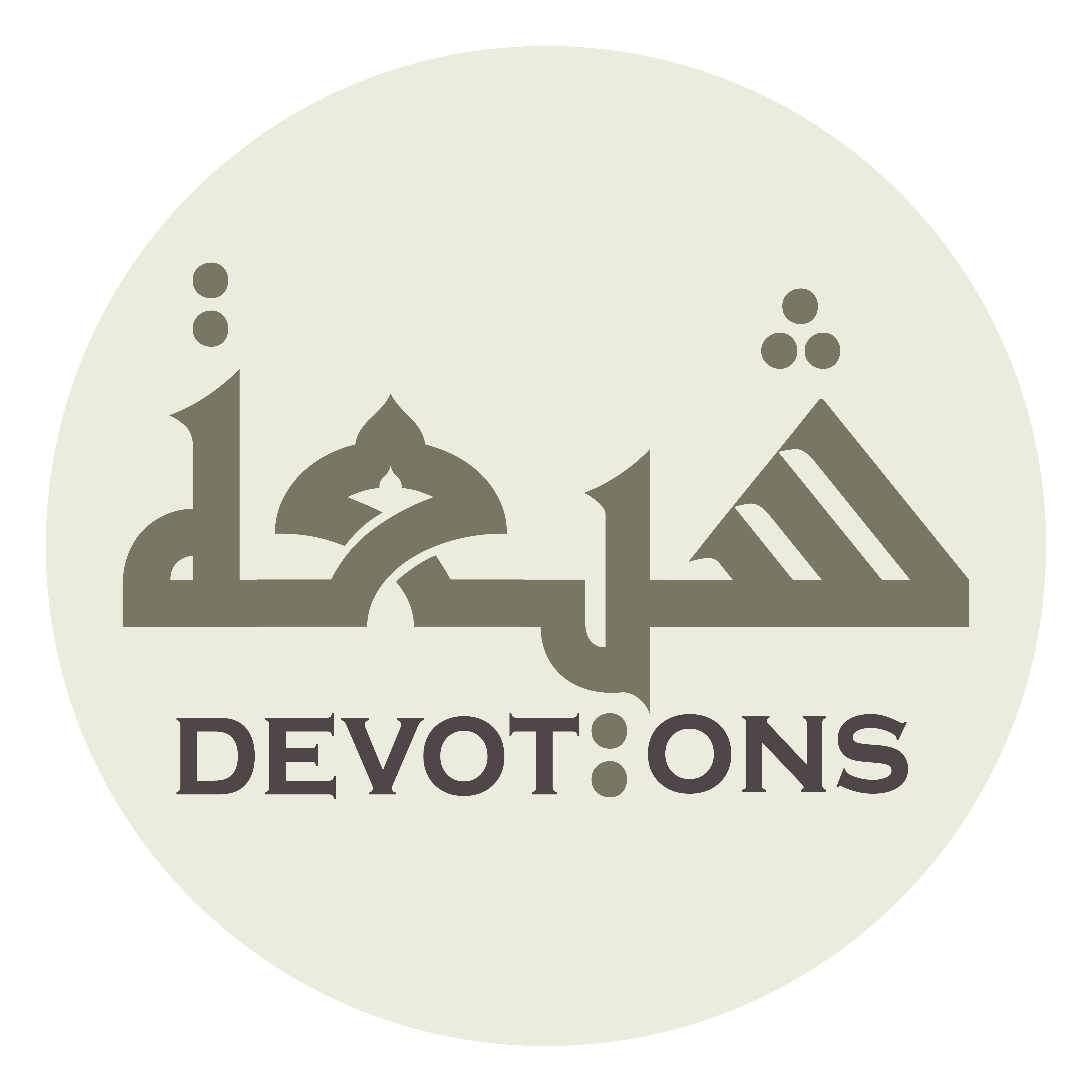 عَدُوًّا يُضِلُّنِي

`aduwwan yuḍillunī

of an enemy who misguides me
Munajat 2 - Sahifat Sajjadiyyah
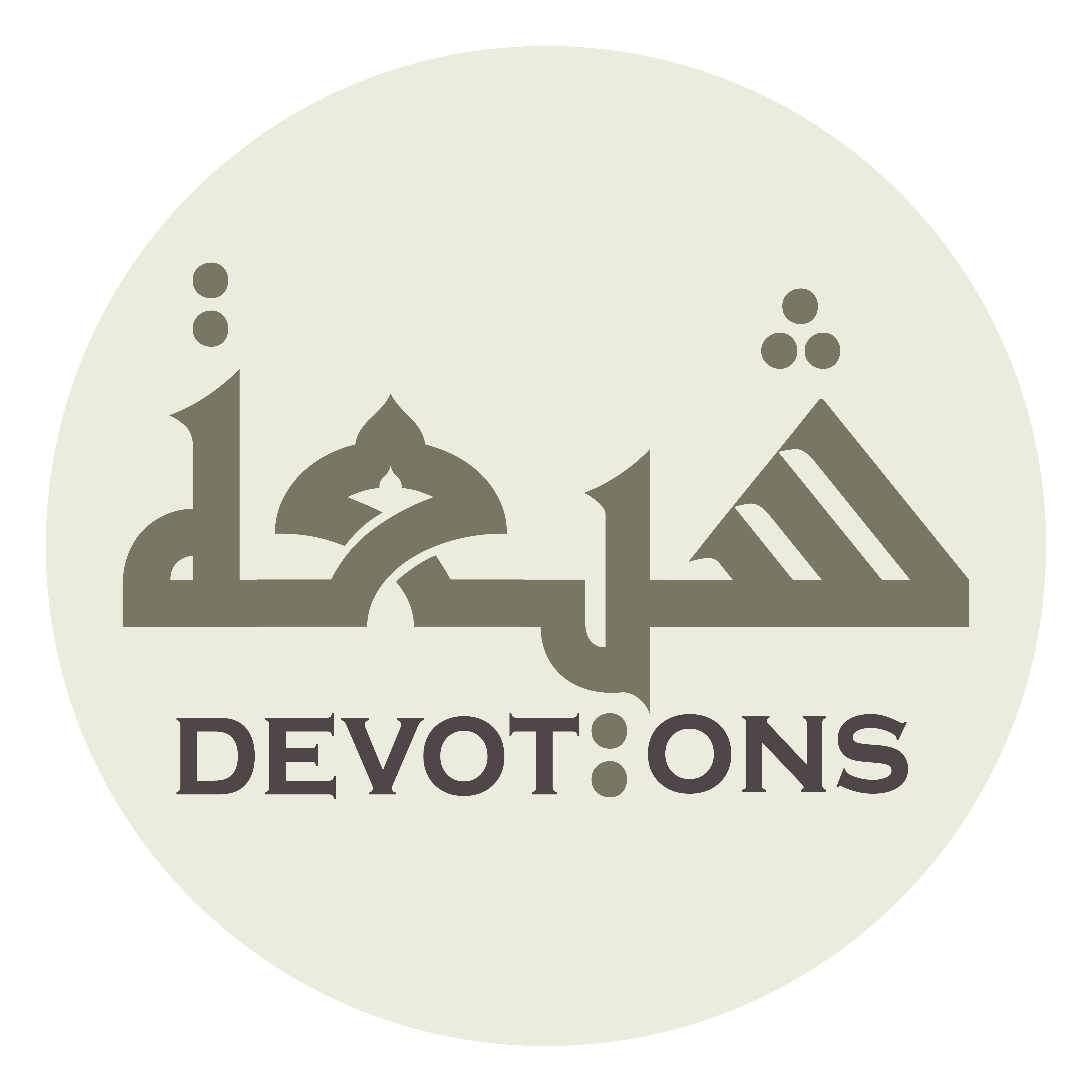 وَشَيْطَانًا يُغْوِيْنِي

washayṭānan yughwīnī

and a devil who leads me astray.
Munajat 2 - Sahifat Sajjadiyyah
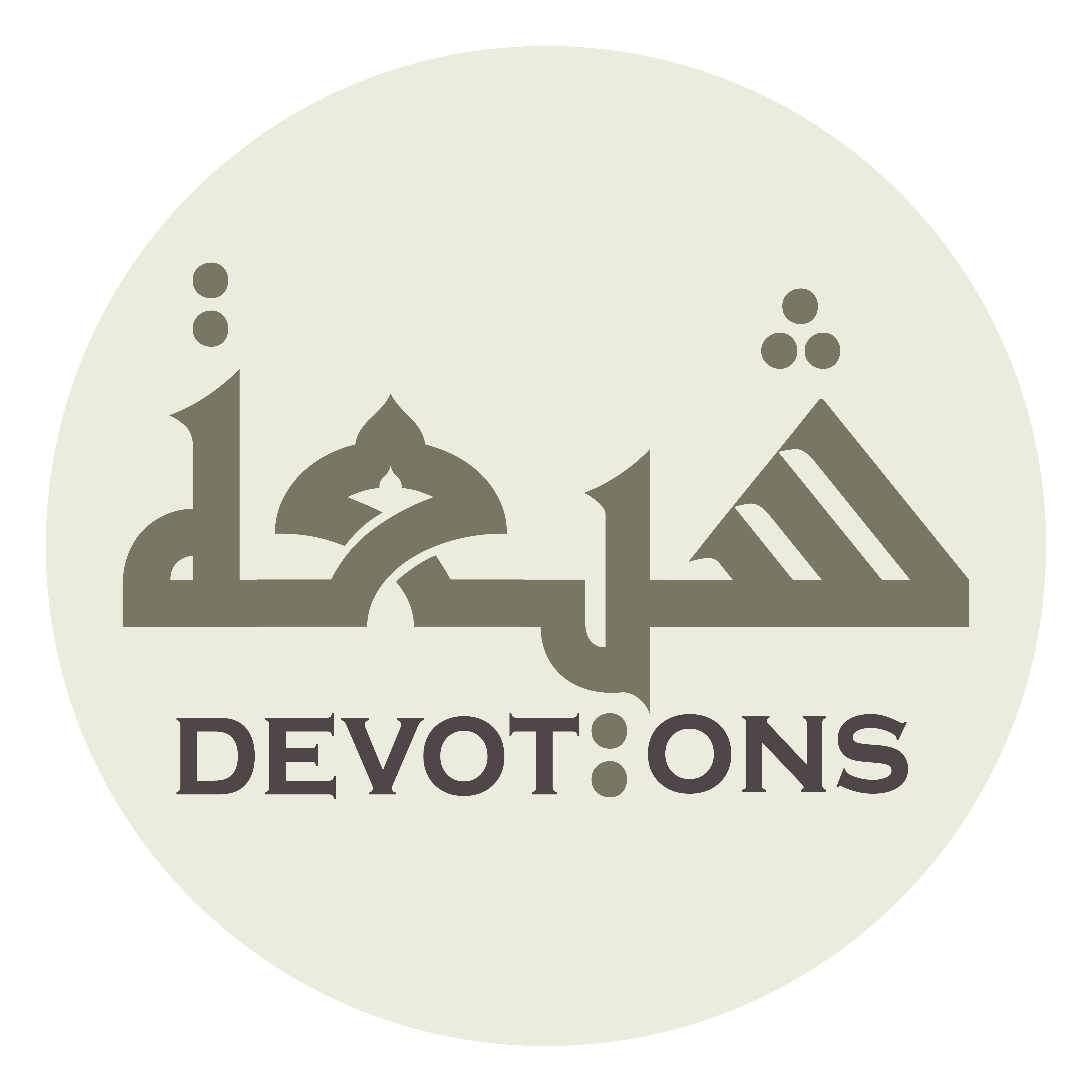 قَدْ مَلَأَ بِالْوَسْوَاسِ صَدْرِيْ

qad mala-a bil waswāsi ṣadrī

He has filled my breast with tempting thoughts,
Munajat 2 - Sahifat Sajjadiyyah
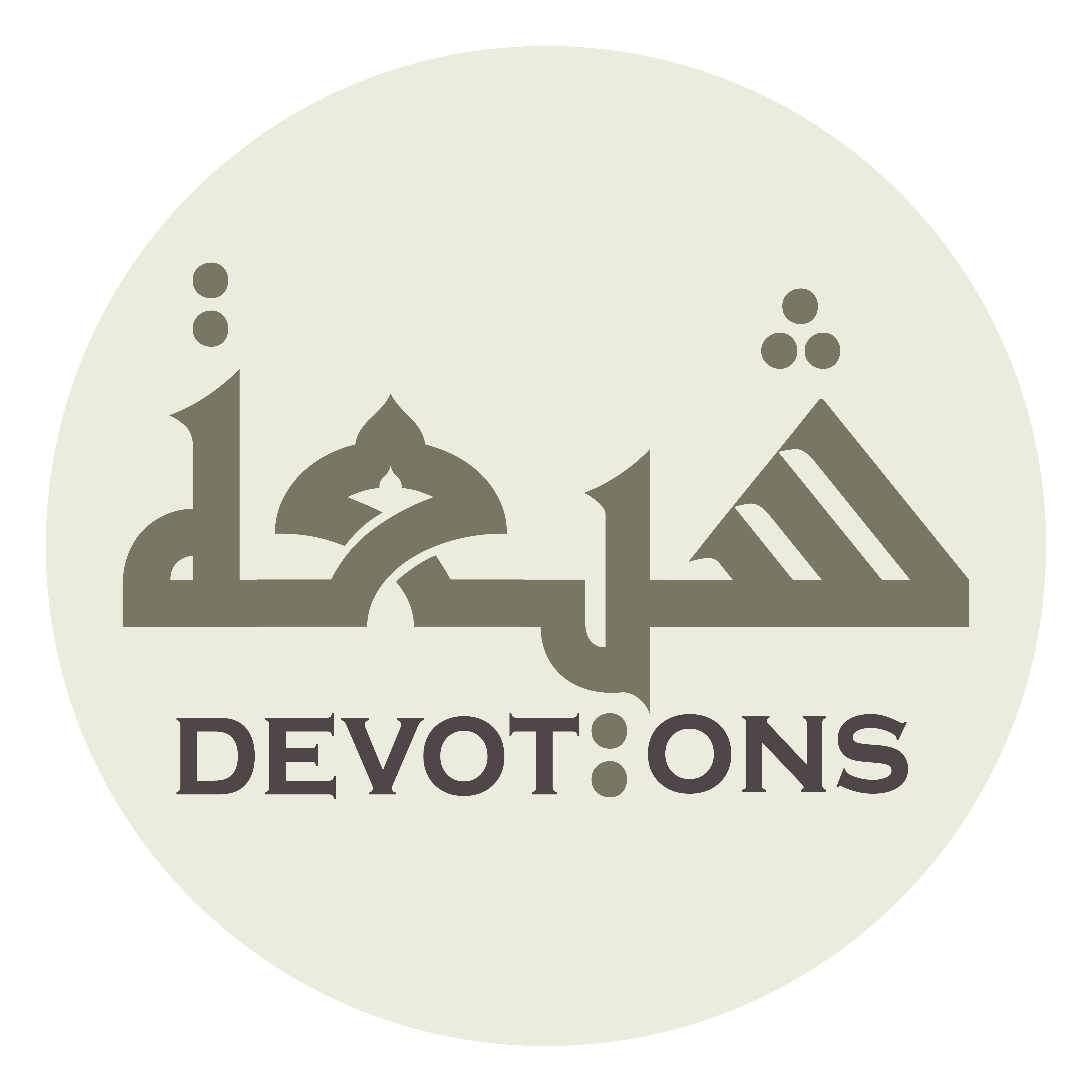 وَأَحَاطَتْ هَوَاجِسُهُ بِقَلْبِي

wa-aḥāṭat hawājisuhu biqalbī

and his suggestions have encompassed my heart.
Munajat 2 - Sahifat Sajjadiyyah
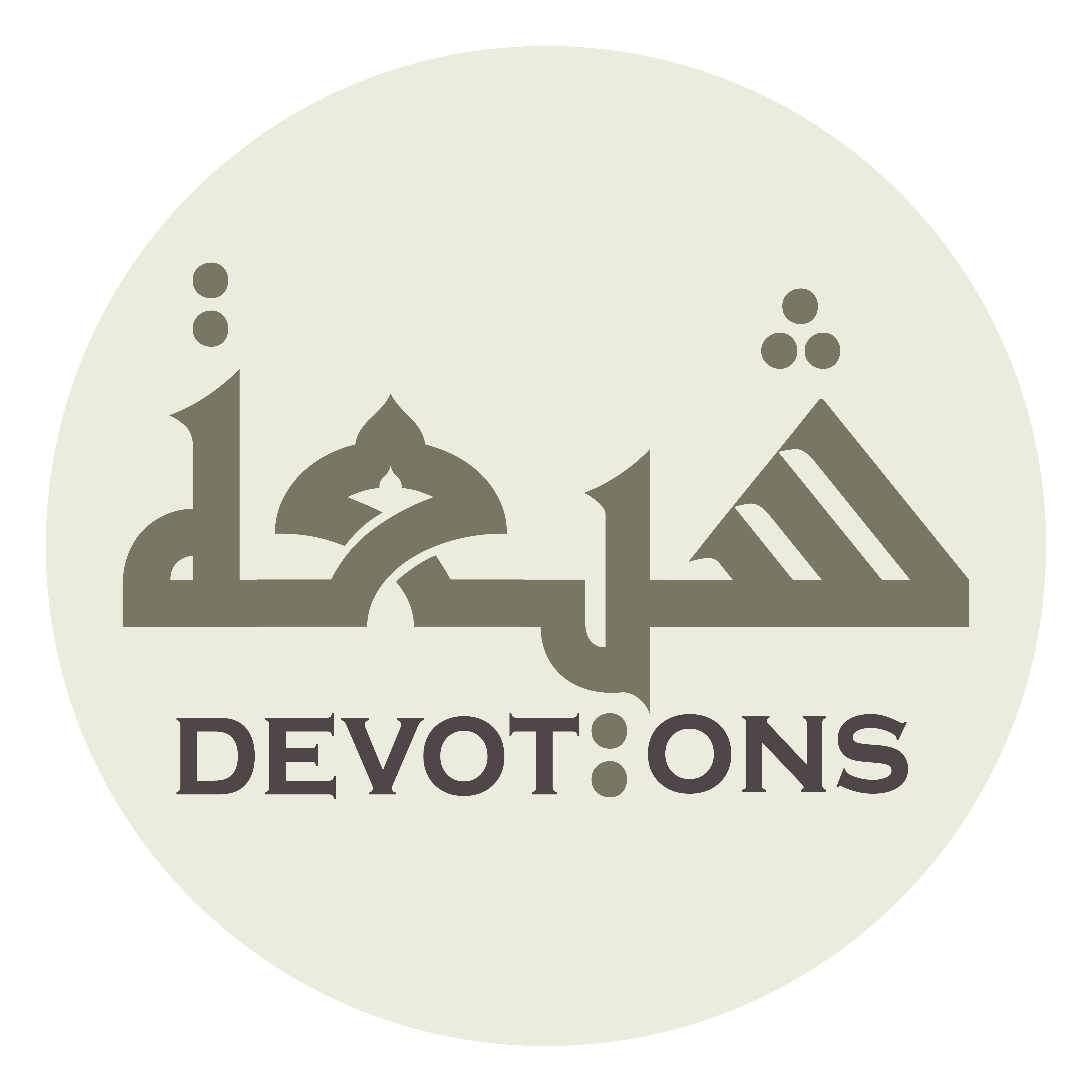 يُعَاضِدُ لِيَ الْهَوَىٰ

yu`āḍidu liyal hawā

He supports caprice against me,
Munajat 2 - Sahifat Sajjadiyyah
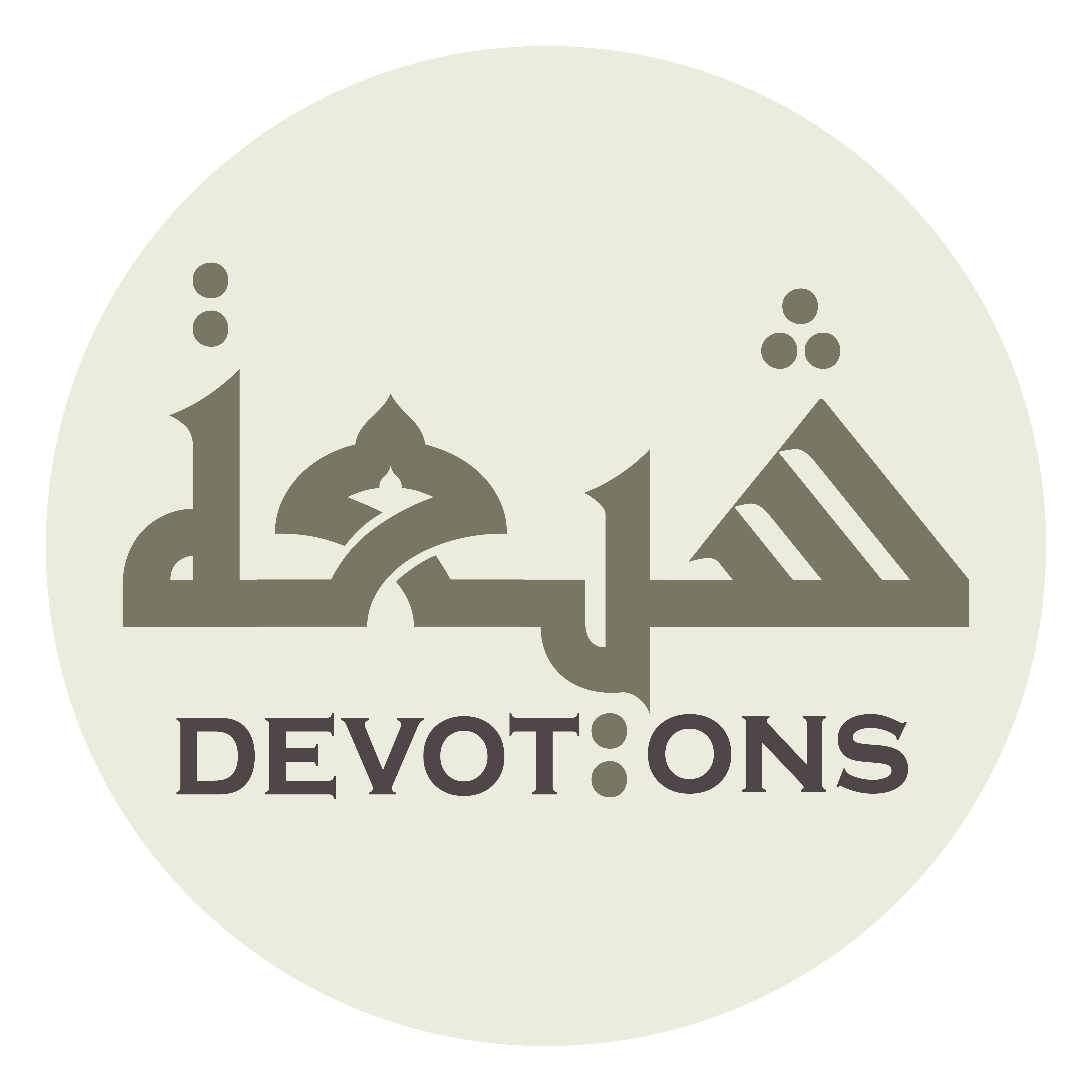 وَيُزَيِّنُ لِيْ حُبَّ الدُّنْيَا

wayuzayyinu lī ḥubbad dunyā

embellishes for me the love of this world,
Munajat 2 - Sahifat Sajjadiyyah
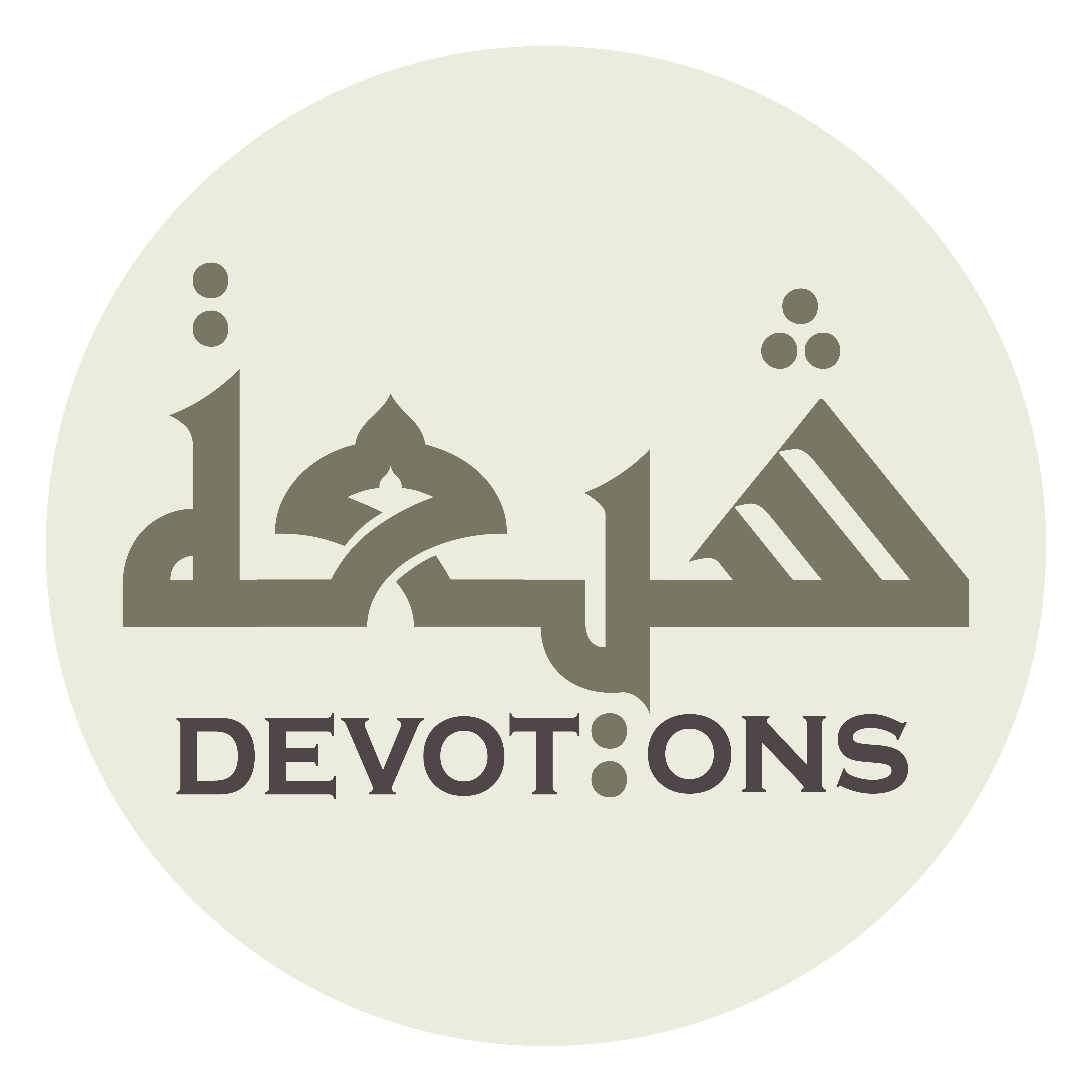 وَيَحُولُ بَيْنِيْ وَبَيْنَ الطَّاعَةِ وَالزُّلْفَىٰ

wayaḥūlu baynī wabaynaṭ ṭā`ati waz zulfā

and separates me from obedience and proximity!
Munajat 2 - Sahifat Sajjadiyyah
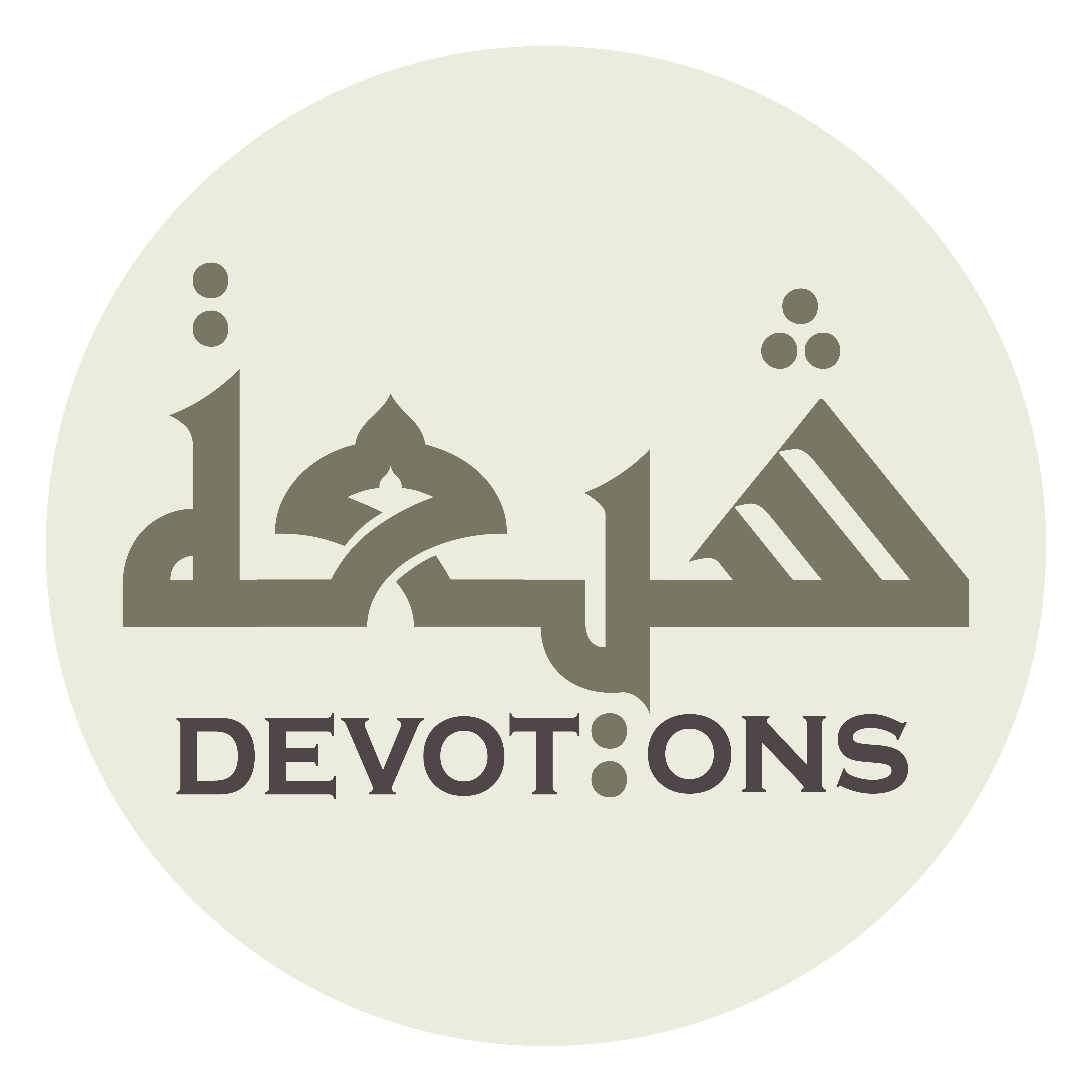 إِلٰهِيْ إِلَيْكَ أَشْكُو

ilāhī ilayka ashkū

My God, to You I complain
Munajat 2 - Sahifat Sajjadiyyah
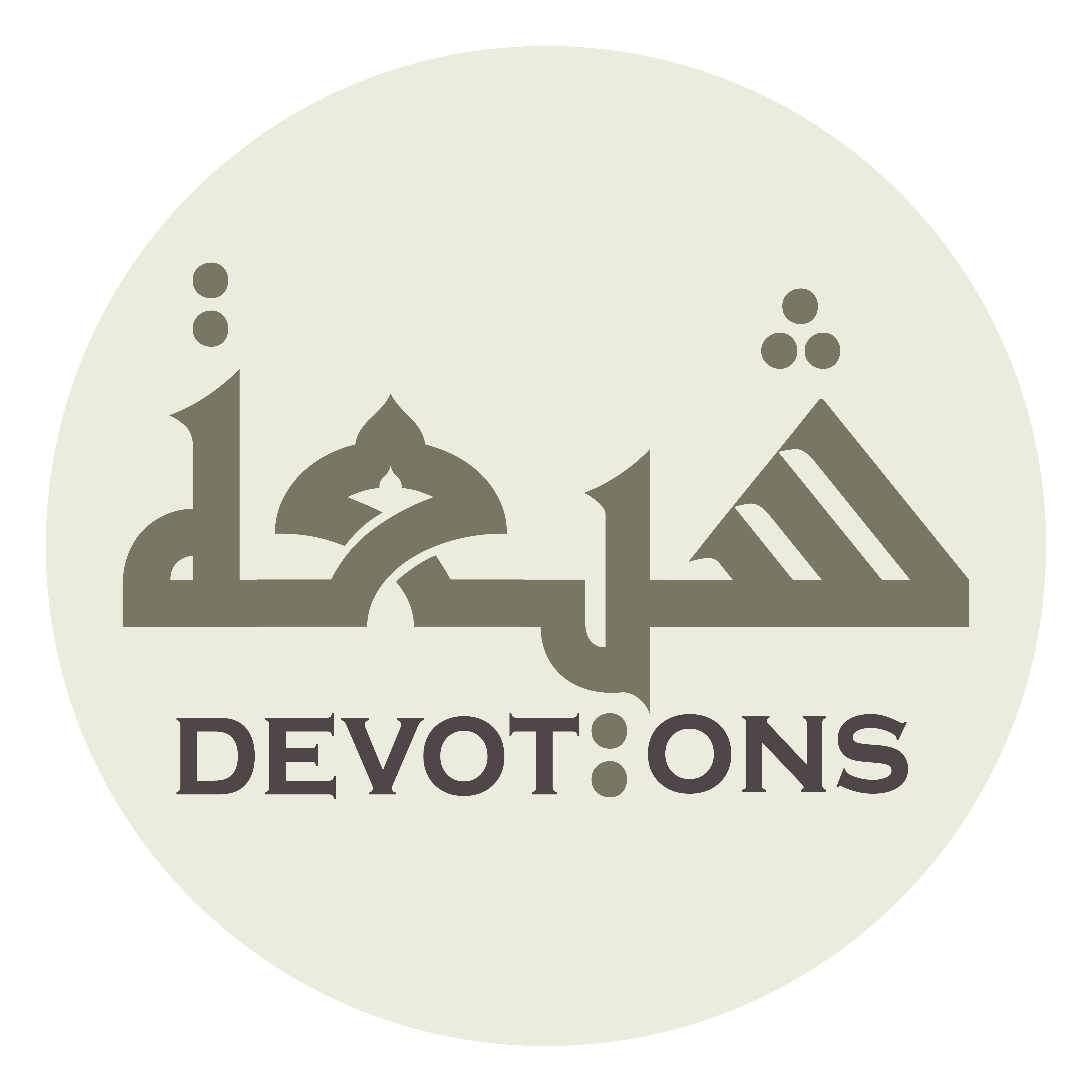 قَلْبًا قَاسِيًا

qalban qāsiyā

of a heart that is hard,
Munajat 2 - Sahifat Sajjadiyyah
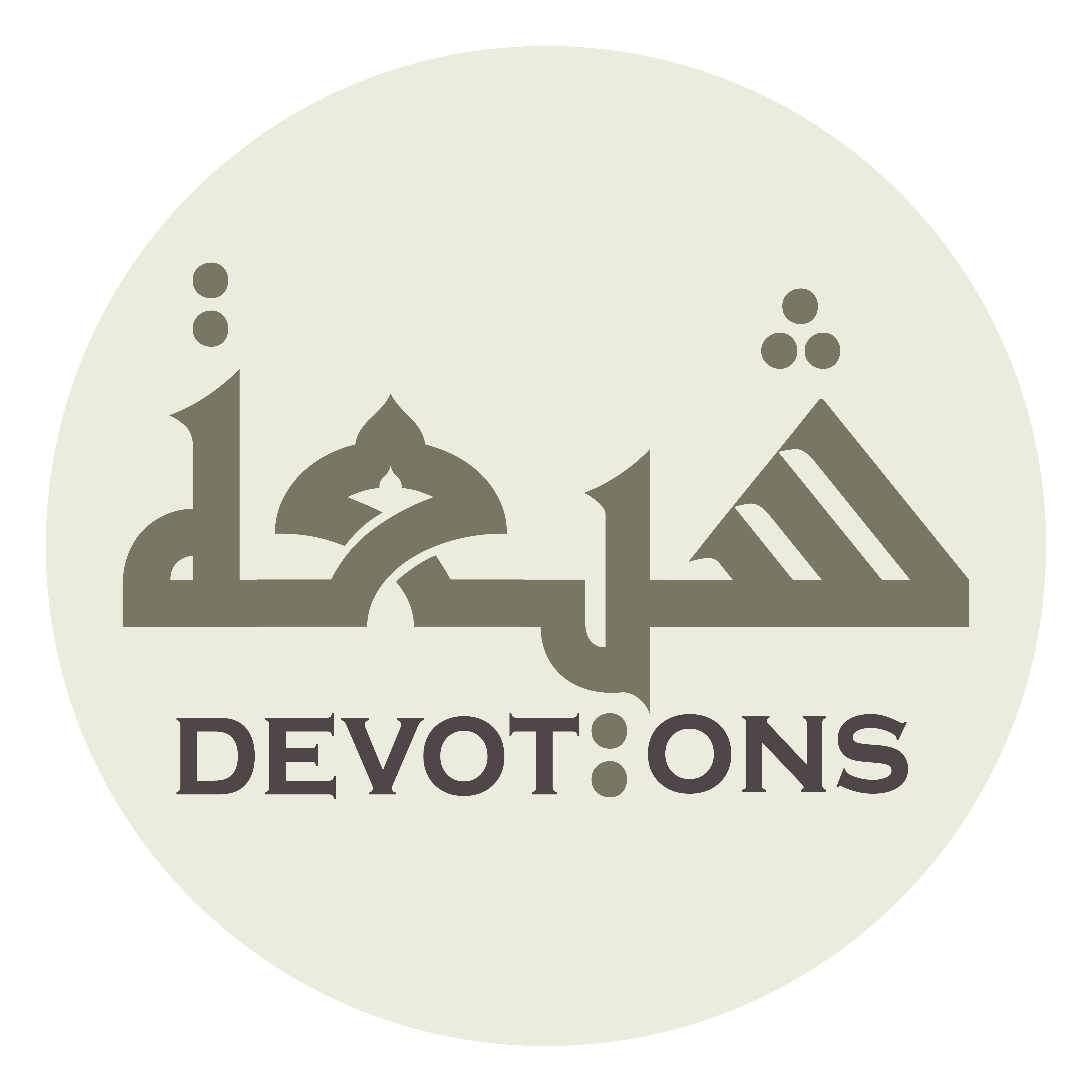 مَعَ الْوَسْوَاسِ مُتَقَلِّبًا

ma`al waswāsi mutaqallibā

turned this way and that by tempting thoughts,
Munajat 2 - Sahifat Sajjadiyyah
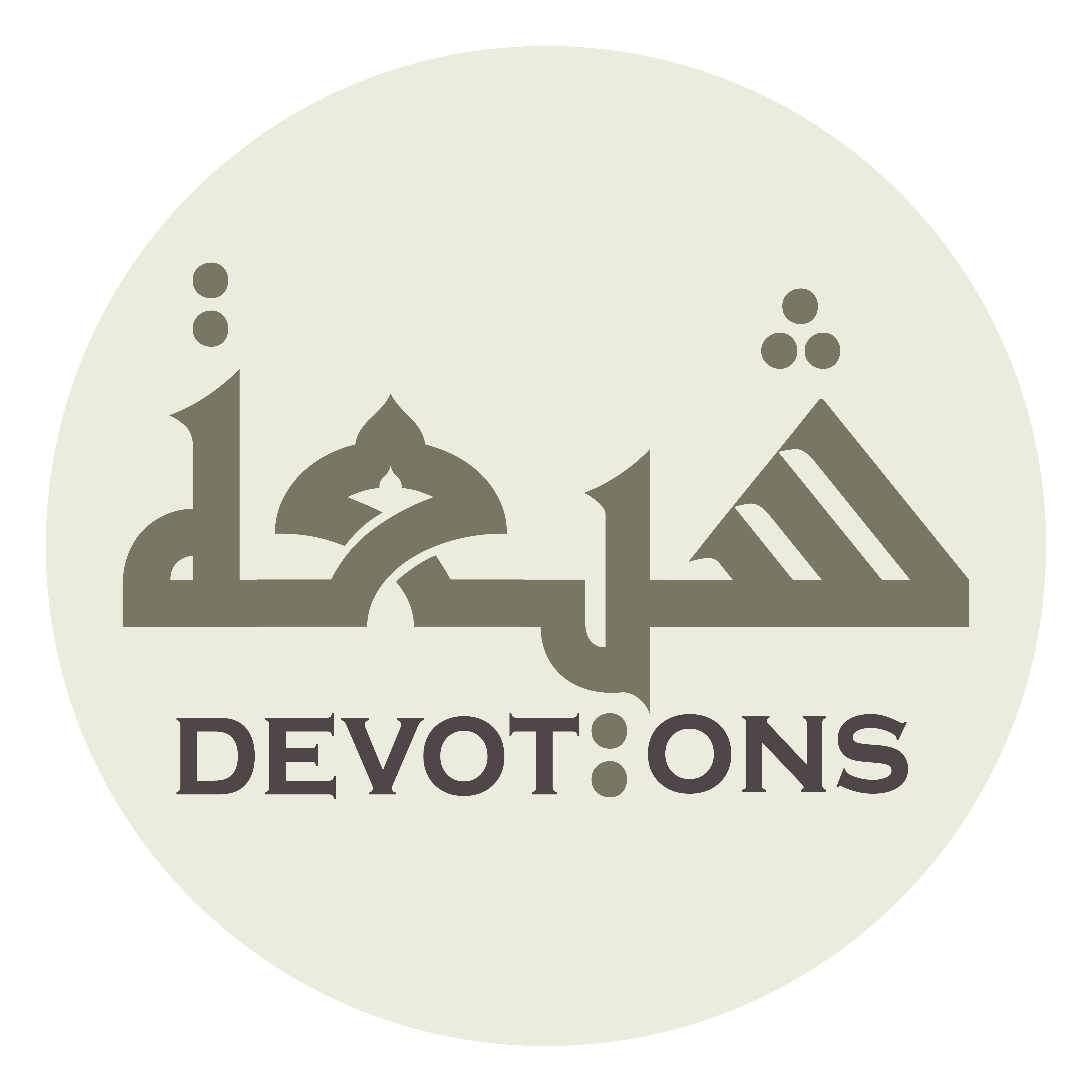 وَبِالرَّيْنِ وَالطَّبْعِ مُتَلَبِّسًا

wabirrayni waṭ ṭab`i mutalabbisā

clothed in rust and the seal,
Munajat 2 - Sahifat Sajjadiyyah
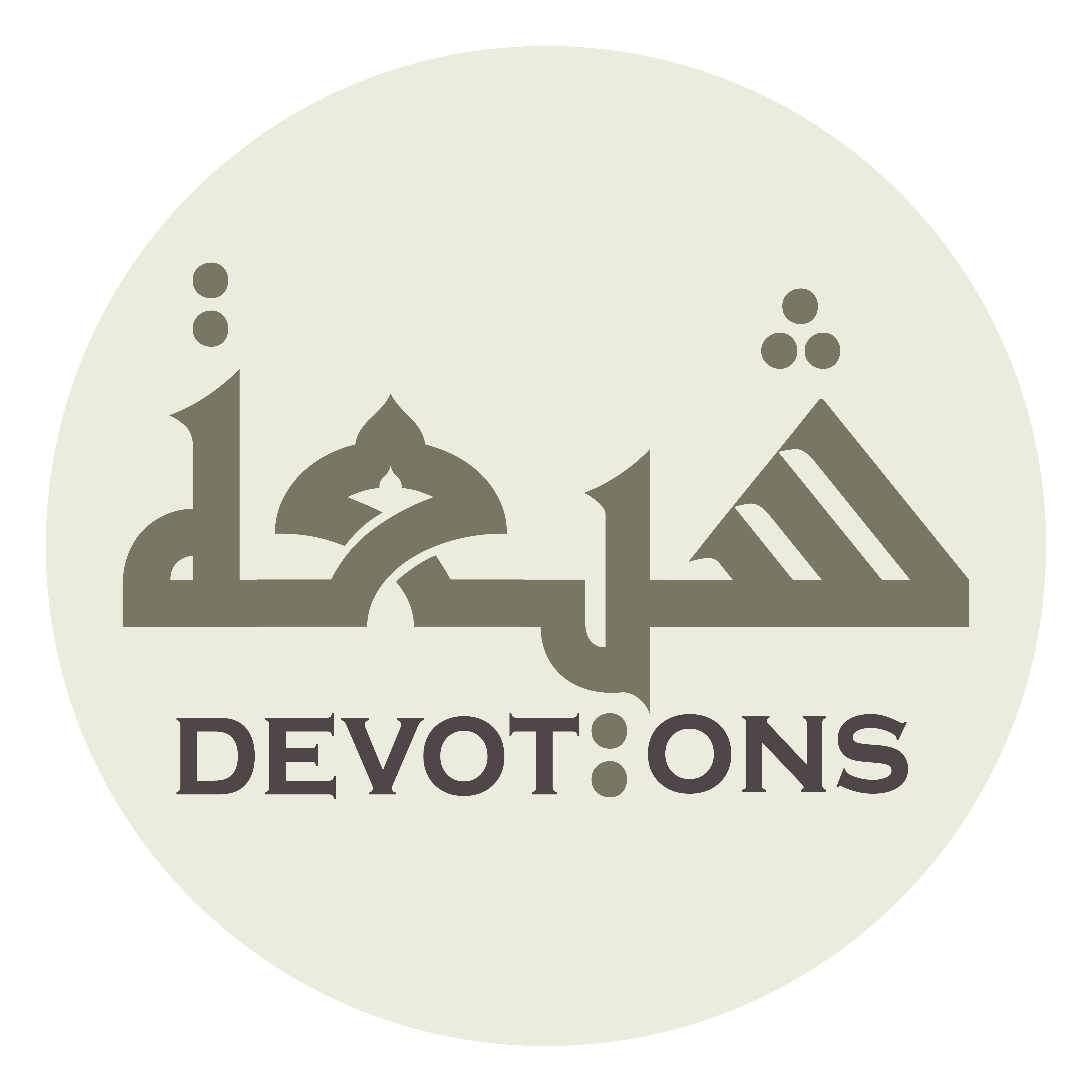 وَعَيْنًا عَنِ الْبُكَاءِ مِنْ خَوْفِكَ جَامِدَةً

wa`aynan `anil bukā-i min khawfika jāmidah

and of an eye too indifferent to weep in fear of You
Munajat 2 - Sahifat Sajjadiyyah
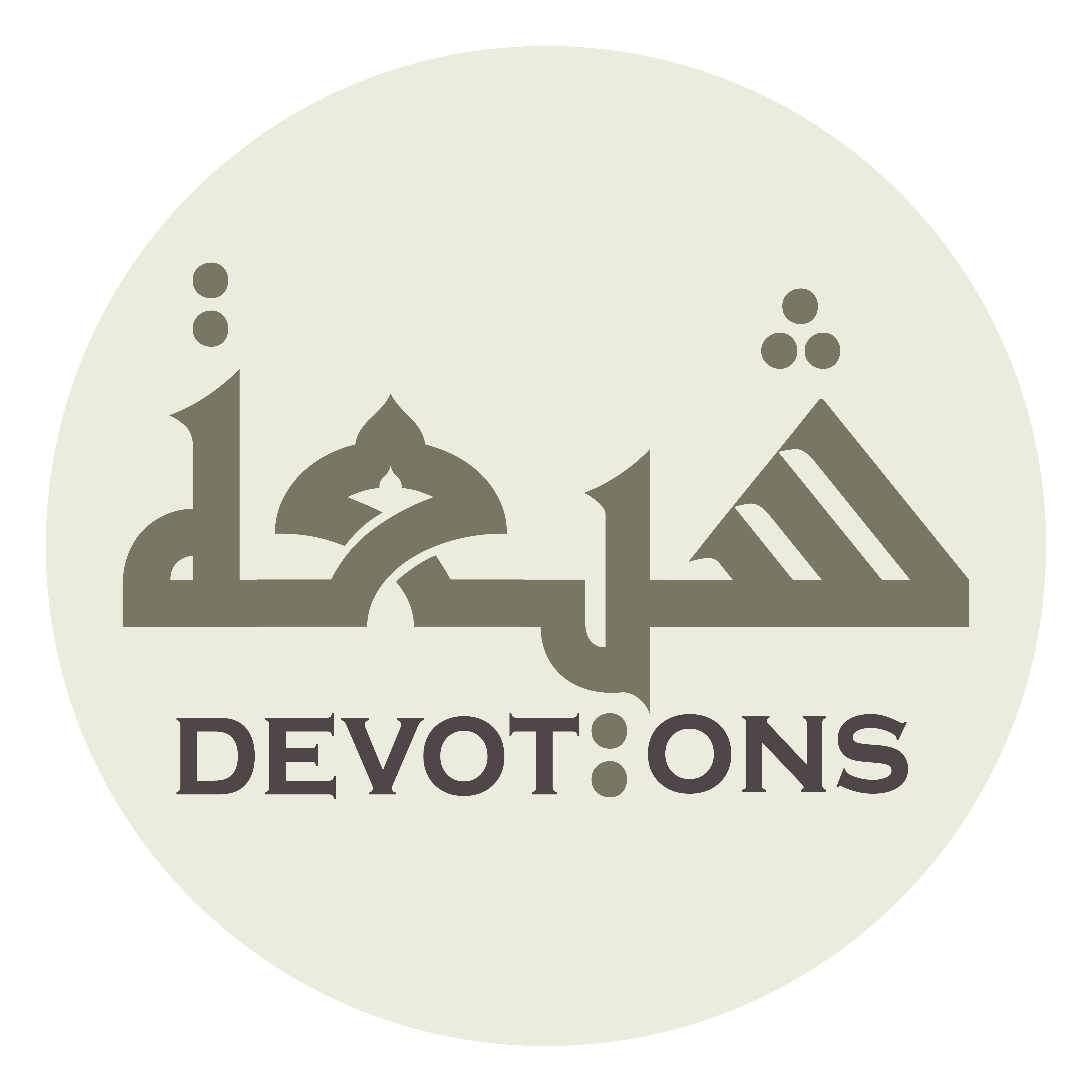 وَإِلَى مَا تَسُرُّهَا طَامِحَةً

wa-ilā mā tasurruhā ṭāmiḥah

and eagerly seeking that which gladdens it!
Munajat 2 - Sahifat Sajjadiyyah
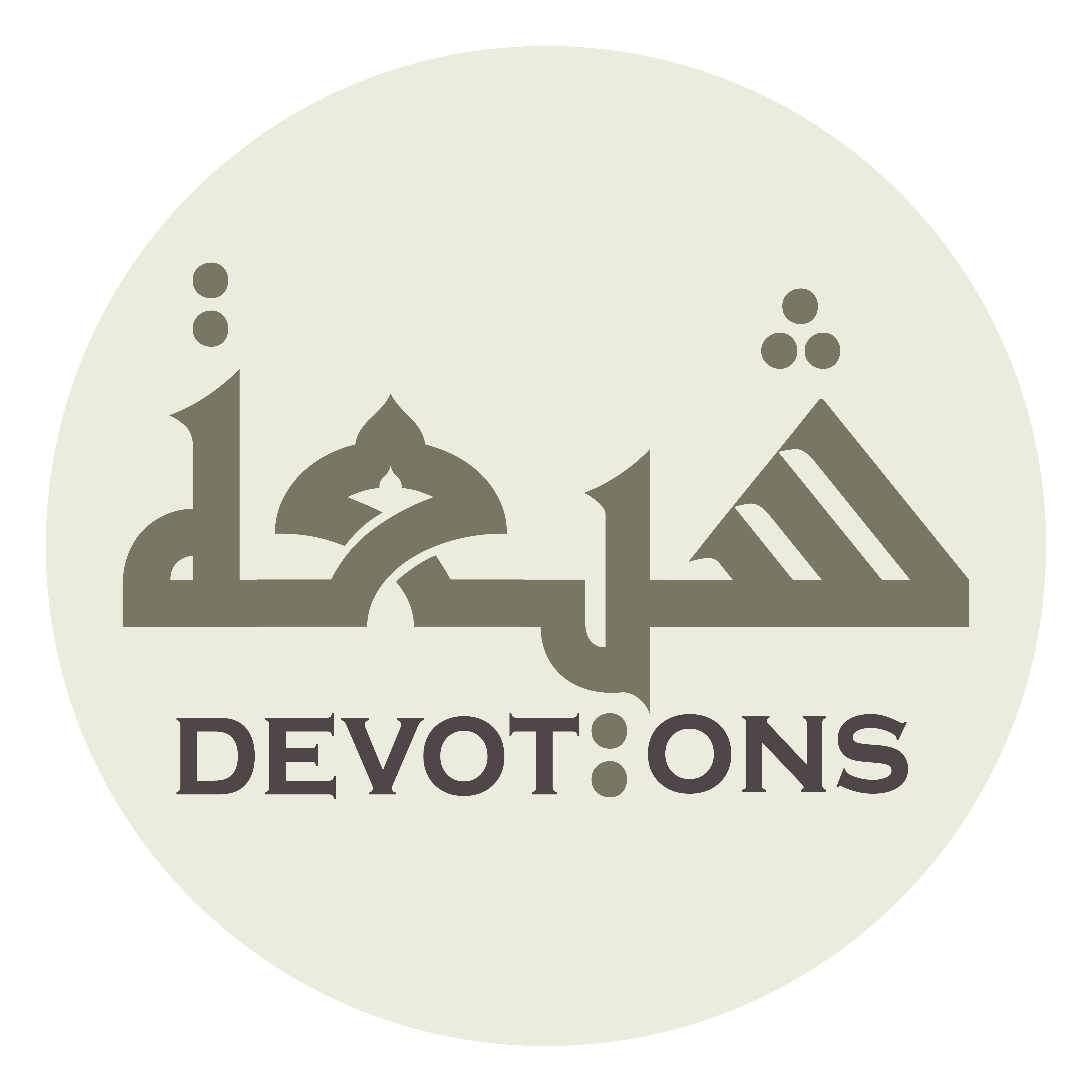 إِلٰهِيْ لَا حَوْلَ وَلَا قُوَّةَ إِلَّا بِقُدْرَتِكَ

ilāhī lā ḥawla walā quwwata illā biqudratik

My God, there is no force and no strength except in Your power,
Munajat 2 - Sahifat Sajjadiyyah
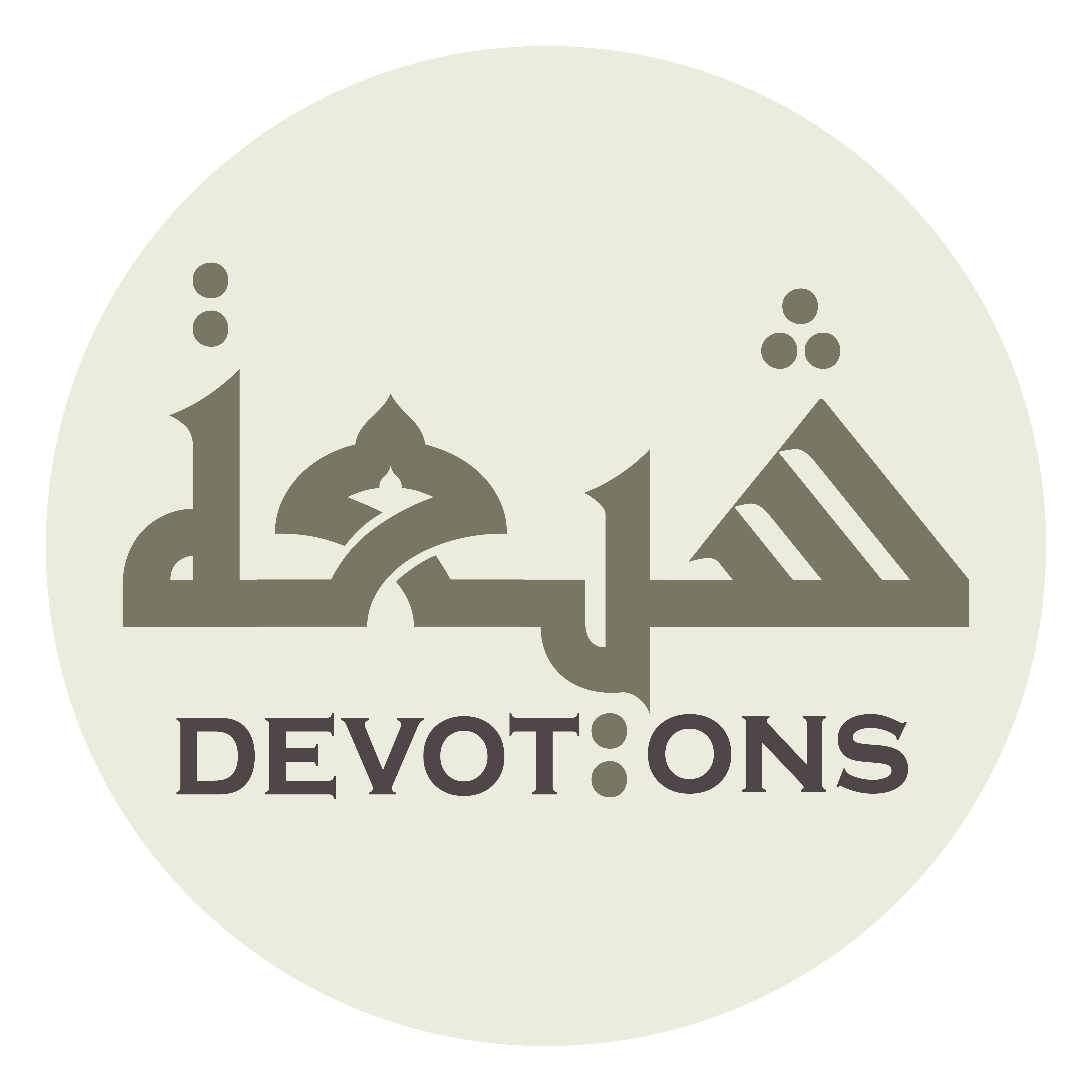 وَلَا نَجَاةَ لِيْ مِنْ مَكَارِهِ الدُّنْيَا إِلَّا بِعِصْمَتِكَ

walā najāta lī min makārihid dunyā illā bi`iṣmatik

and no deliverance for me from the detested things of this world save through Your preservation.
Munajat 2 - Sahifat Sajjadiyyah
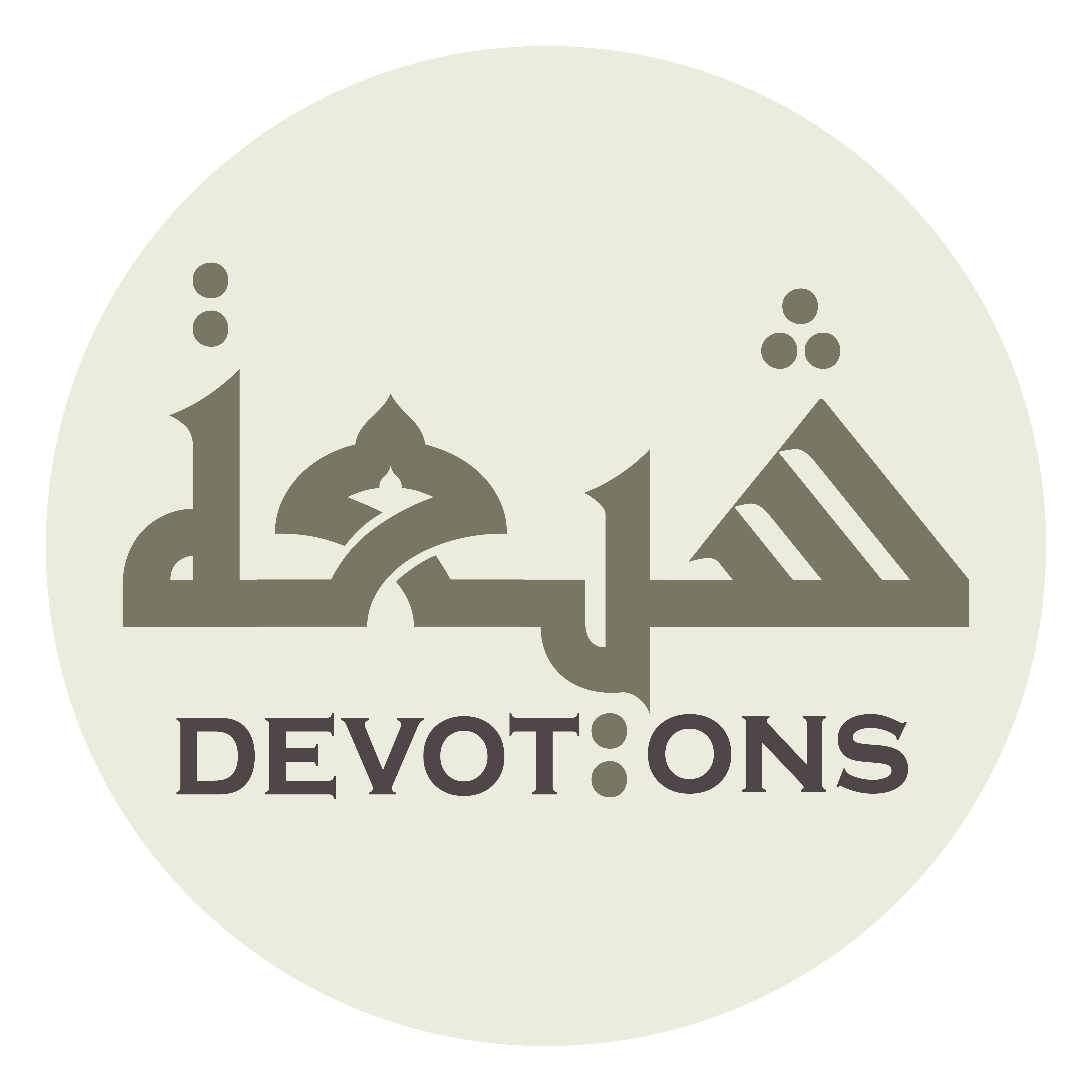 فَأَسْأَلُكَ بِبَلاغَةِ حِكْمَتِكَ

fa-as-aluka bibalāghati ḥikmatik

So I ask You by Your far-reaching wisdom
Munajat 2 - Sahifat Sajjadiyyah
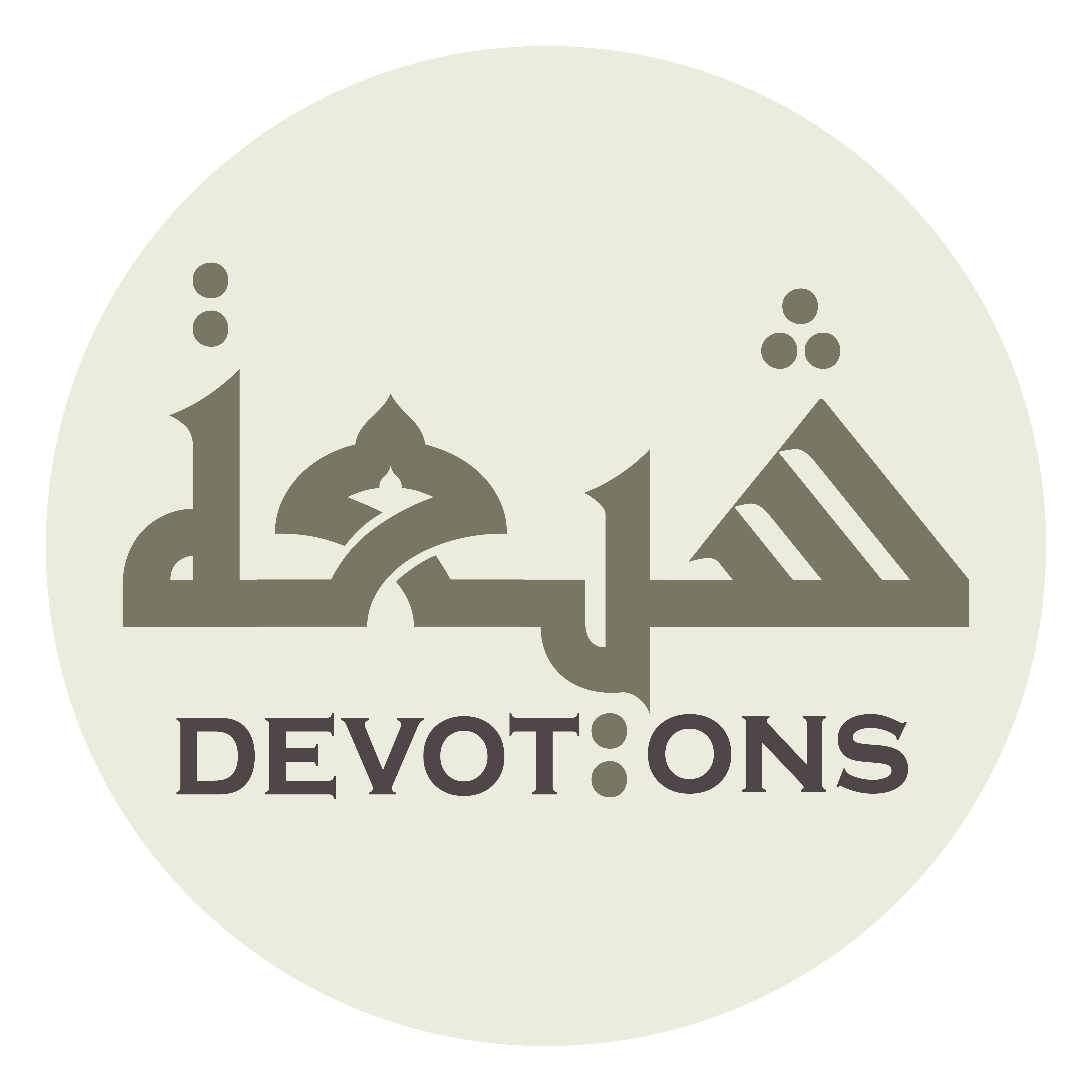 وَنَفَاذِ مَشِيَّتِكَ

wanafādhi mashiyyatik

and Your penetrating will
Munajat 2 - Sahifat Sajjadiyyah
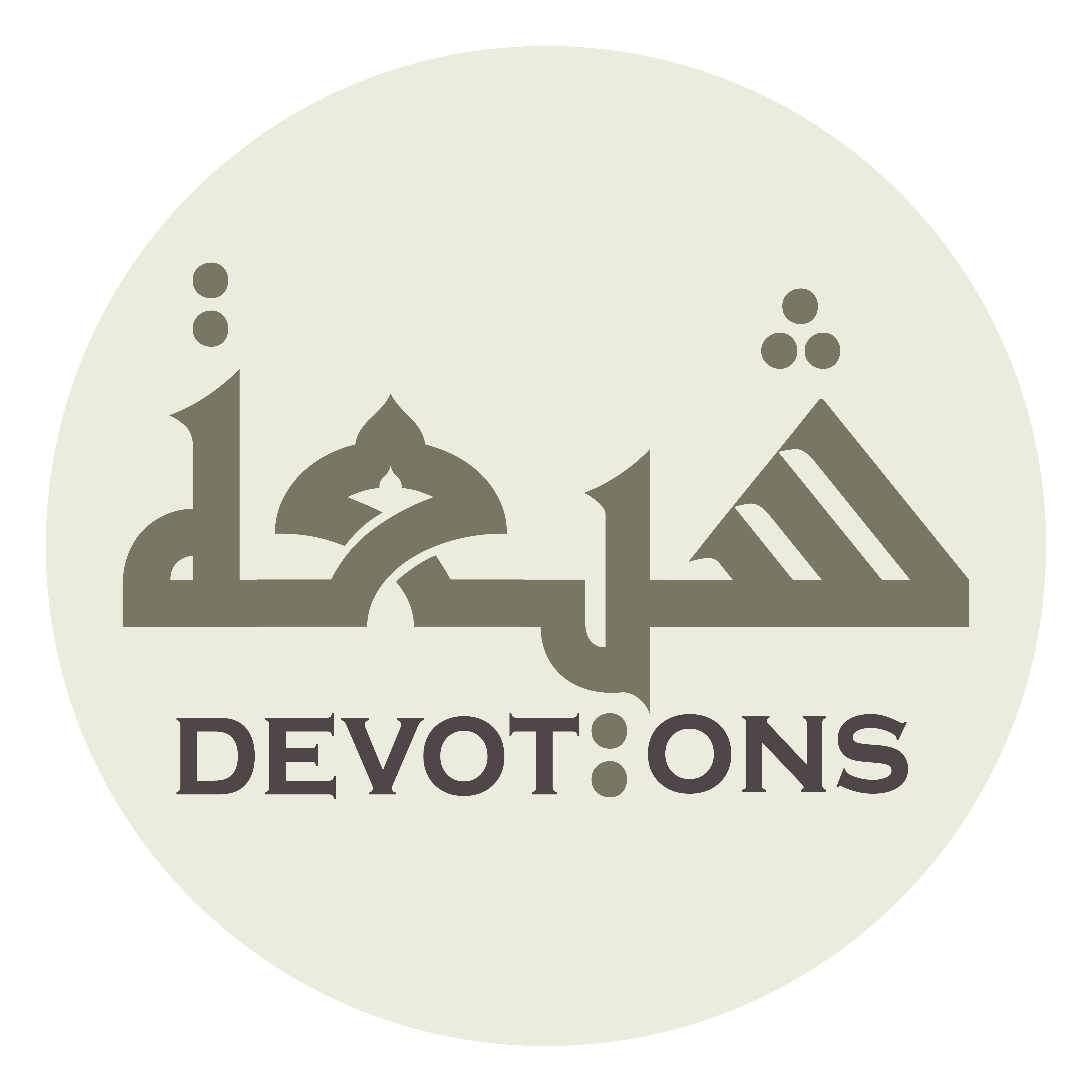 أَنْ لَا تَجْعَلْنِيْ لِغَيْرِ جُودِكَ مُتَعَرِّضًا

an lā taj`alnī lighayri jūdika muta`arriḍā

not to let me expose myself to other than Your munificence
Munajat 2 - Sahifat Sajjadiyyah
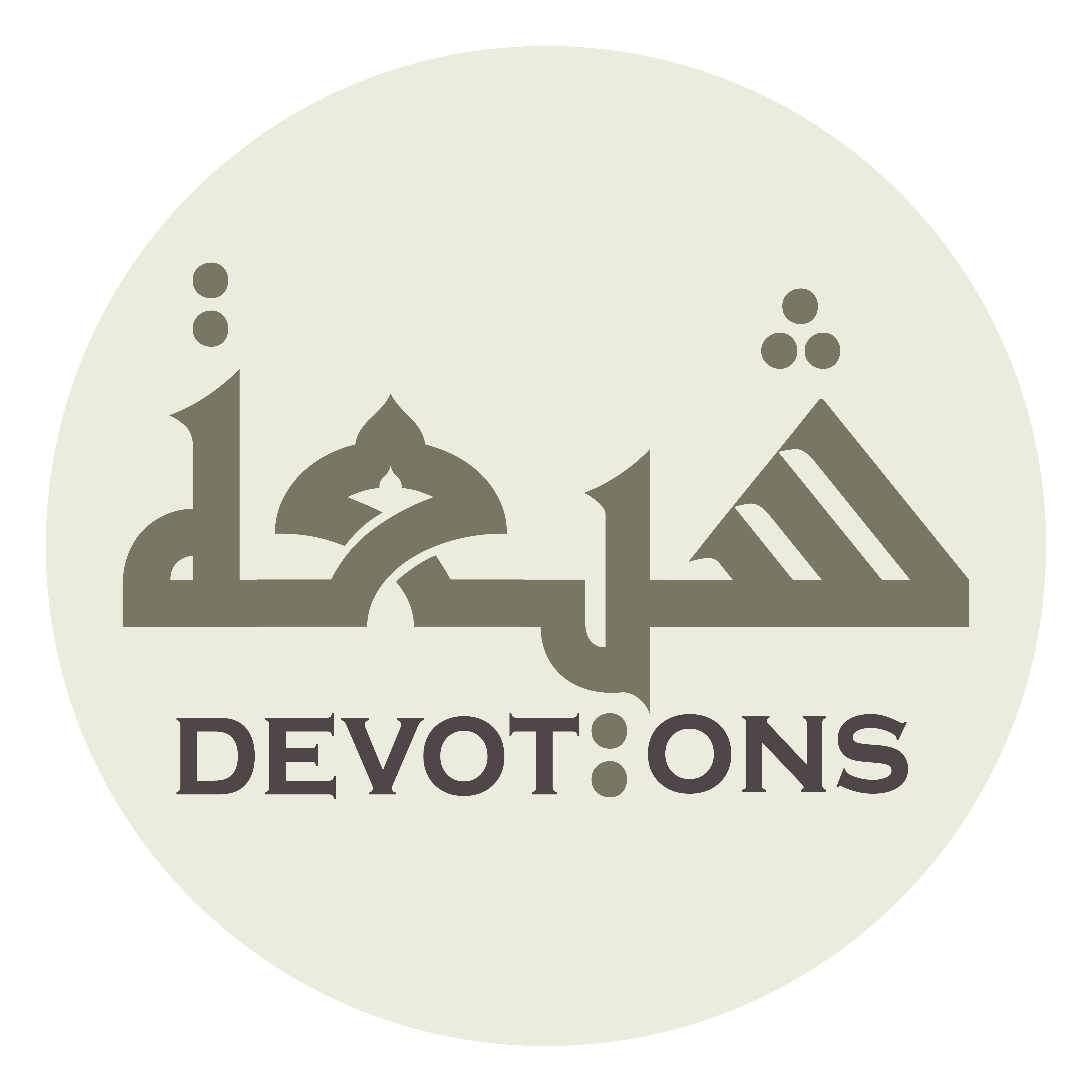 وَلَا تُصَيِّرْنِيْ لِلْفِتَنِ غَرَضًا

walā tuṣayyir-nī lilfitani gharaḍā

and not to turn me into a target for trials!
Munajat 2 - Sahifat Sajjadiyyah
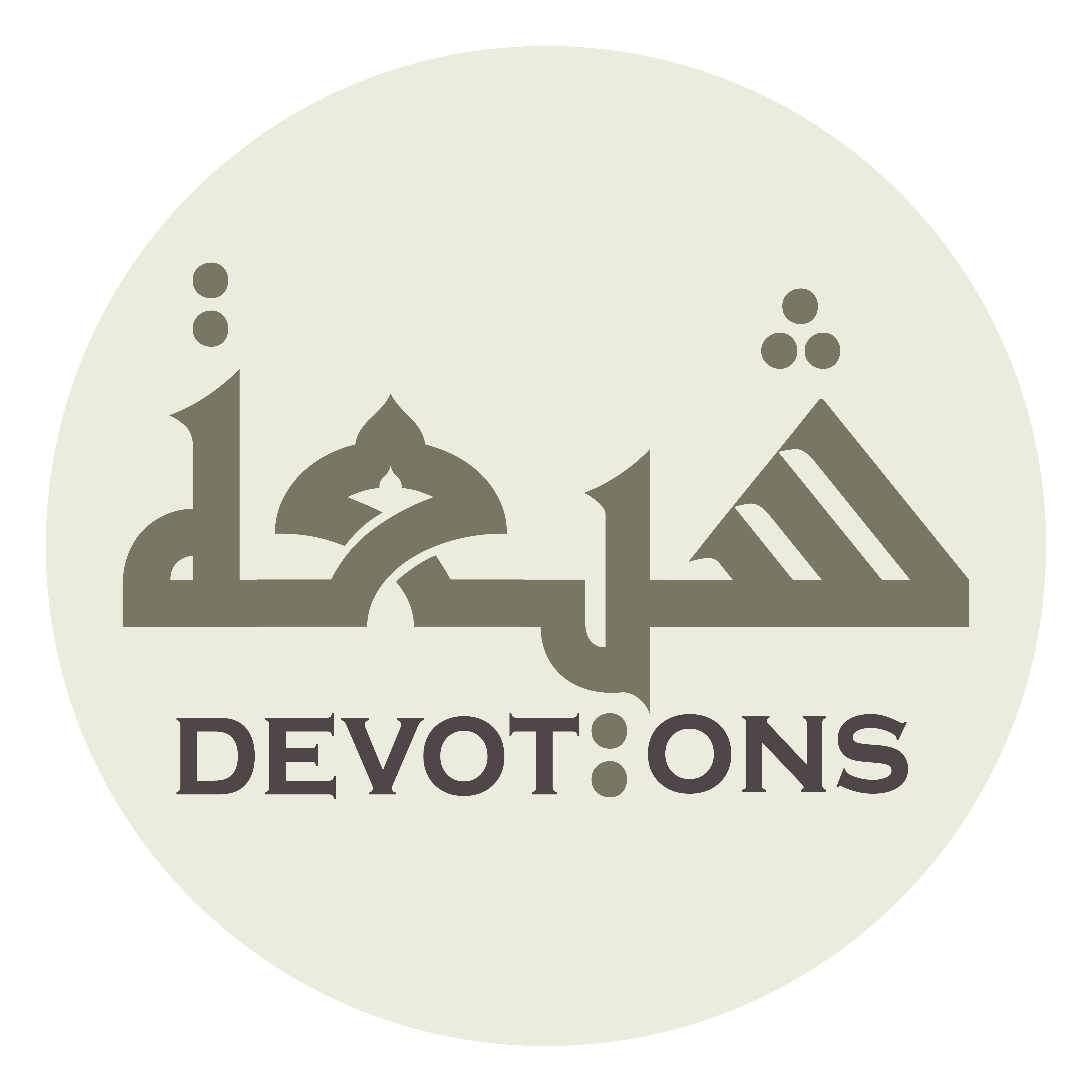 وَكُنْ لِيْ عَلَى الْاَعْدَاءِ نَاصِرًا

wakun lī `alal a`dā-i nāṣirā

Be for me a helper against enemies,
Munajat 2 - Sahifat Sajjadiyyah
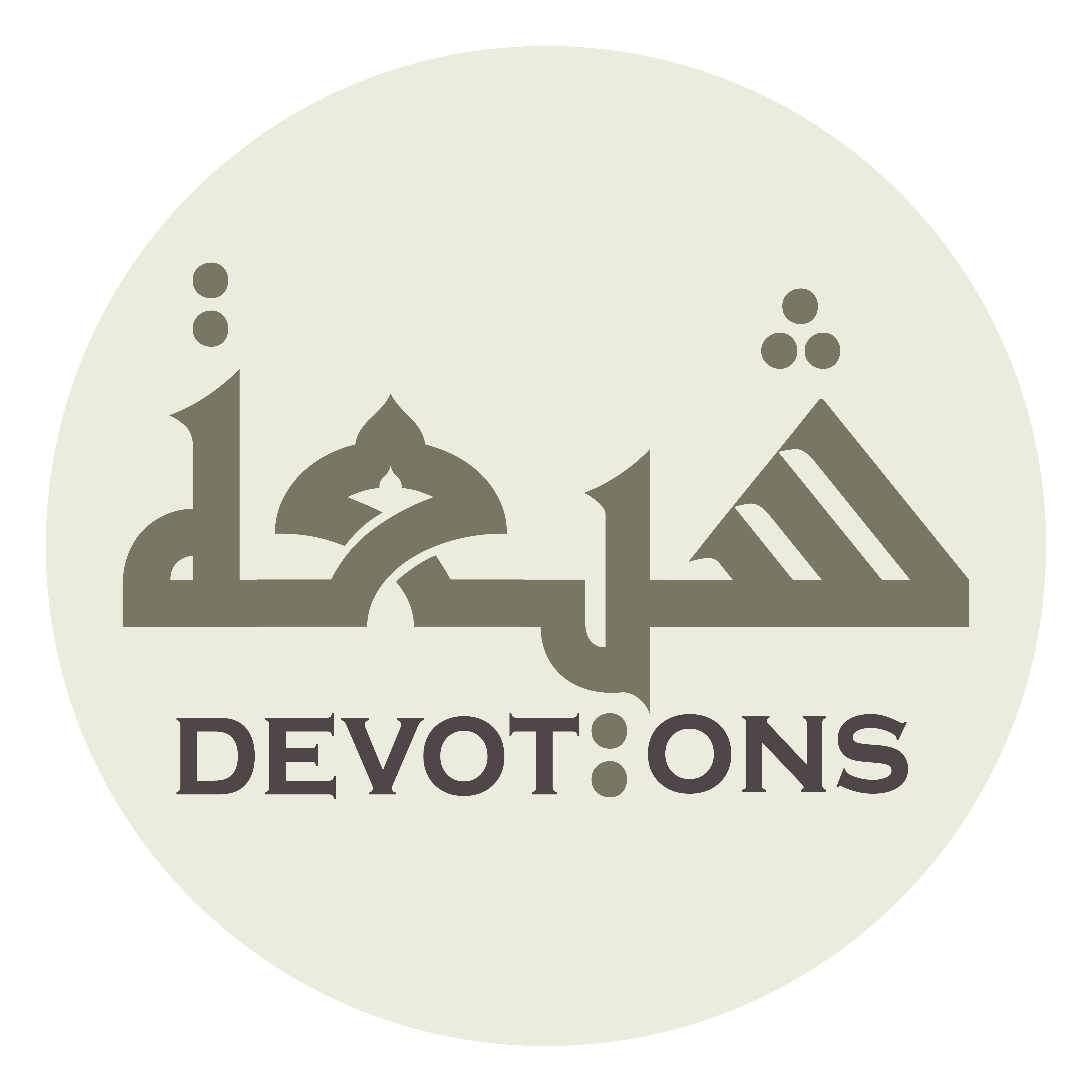 وَعَلَى الْمَخَازِيْ وَالْعُيُوبِ سَاتِرًا

wa`alal makhāzī wal`uyūbi sātirā

a coverer of shameful things and faults,
Munajat 2 - Sahifat Sajjadiyyah
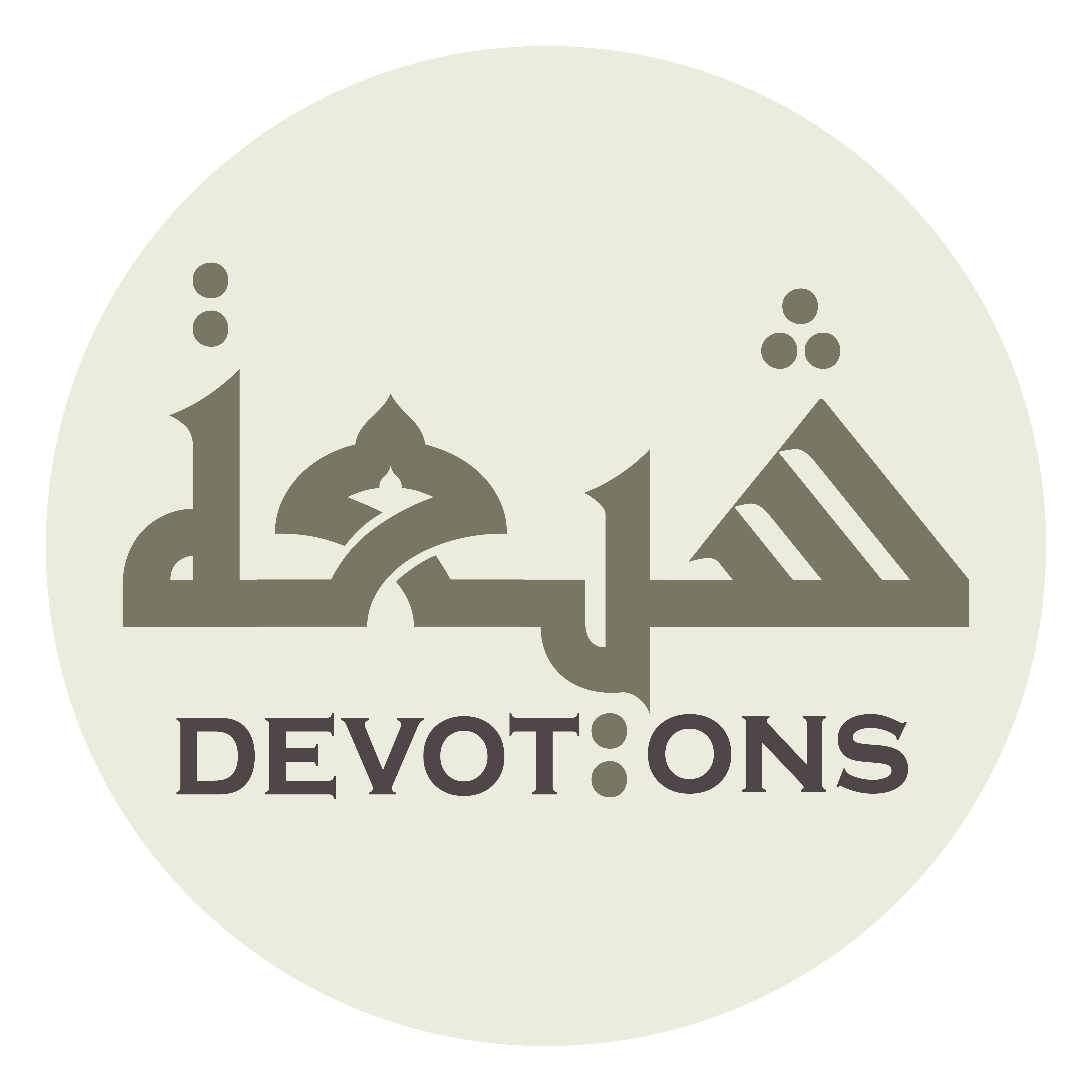 وَمِنَ الْبَلايَا وَاقِيًا

waminal balāyā wāqiyā

a protector against afflictions,
Munajat 2 - Sahifat Sajjadiyyah
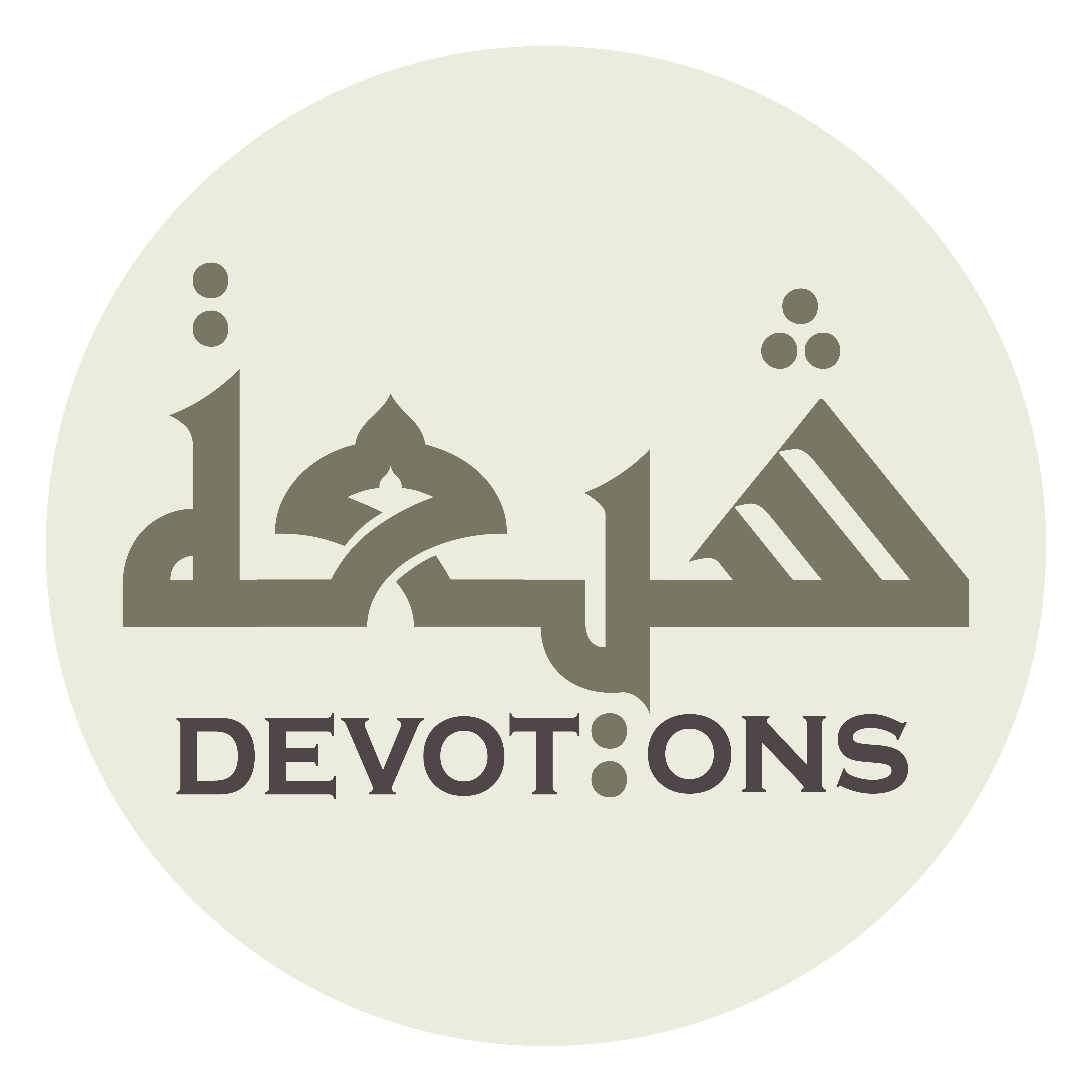 وَعَنِ الْمَعَاصِيْ عَاصِمًا

wa`anil ma`āṣī `āṣimā

a preserver against acts of disobedience!
Munajat 2 - Sahifat Sajjadiyyah
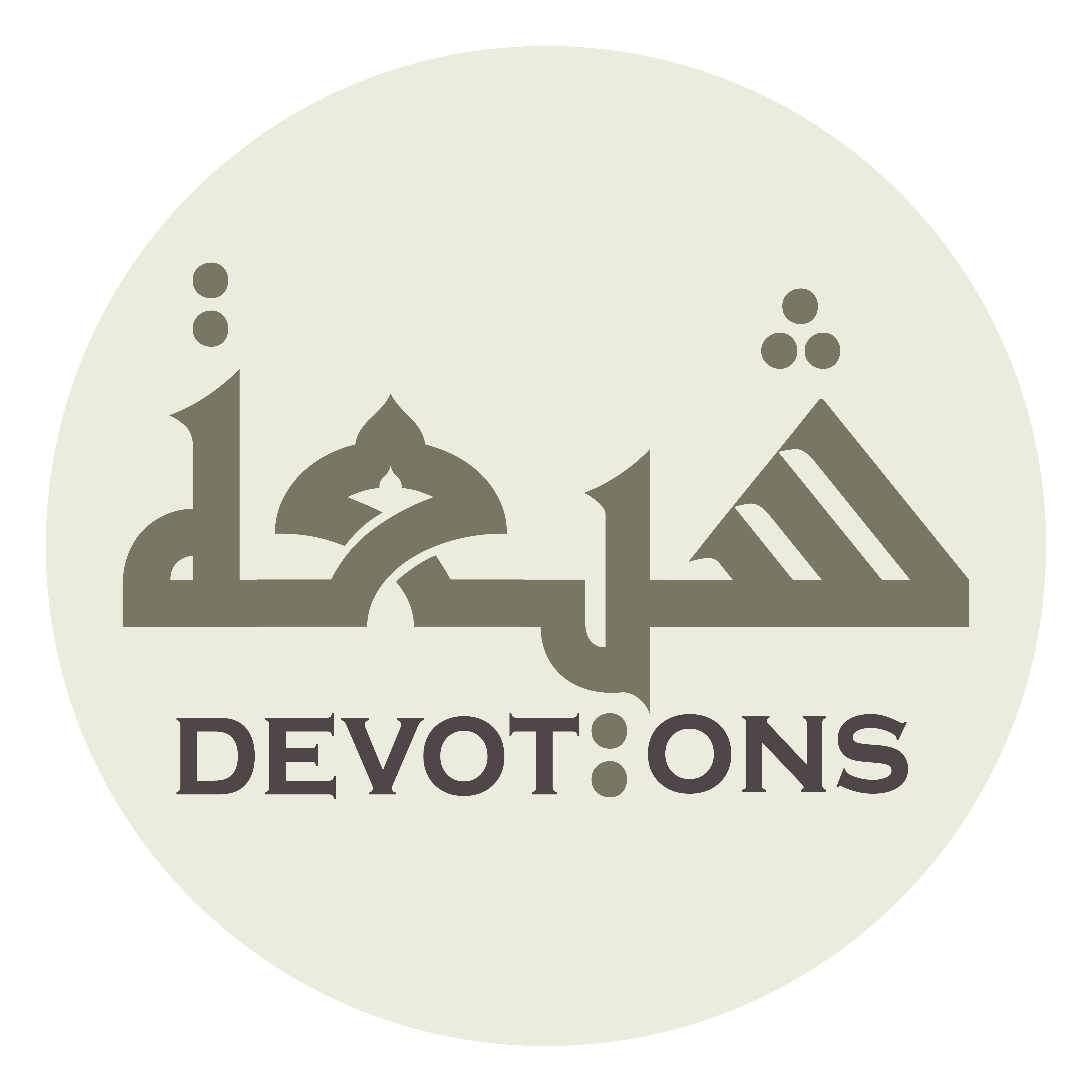 بِرَأْفَتِكَ وَرَحْمَتِكَ

bira-fatika waraḥmatik

By Your clemency and mercy,
Munajat 2 - Sahifat Sajjadiyyah
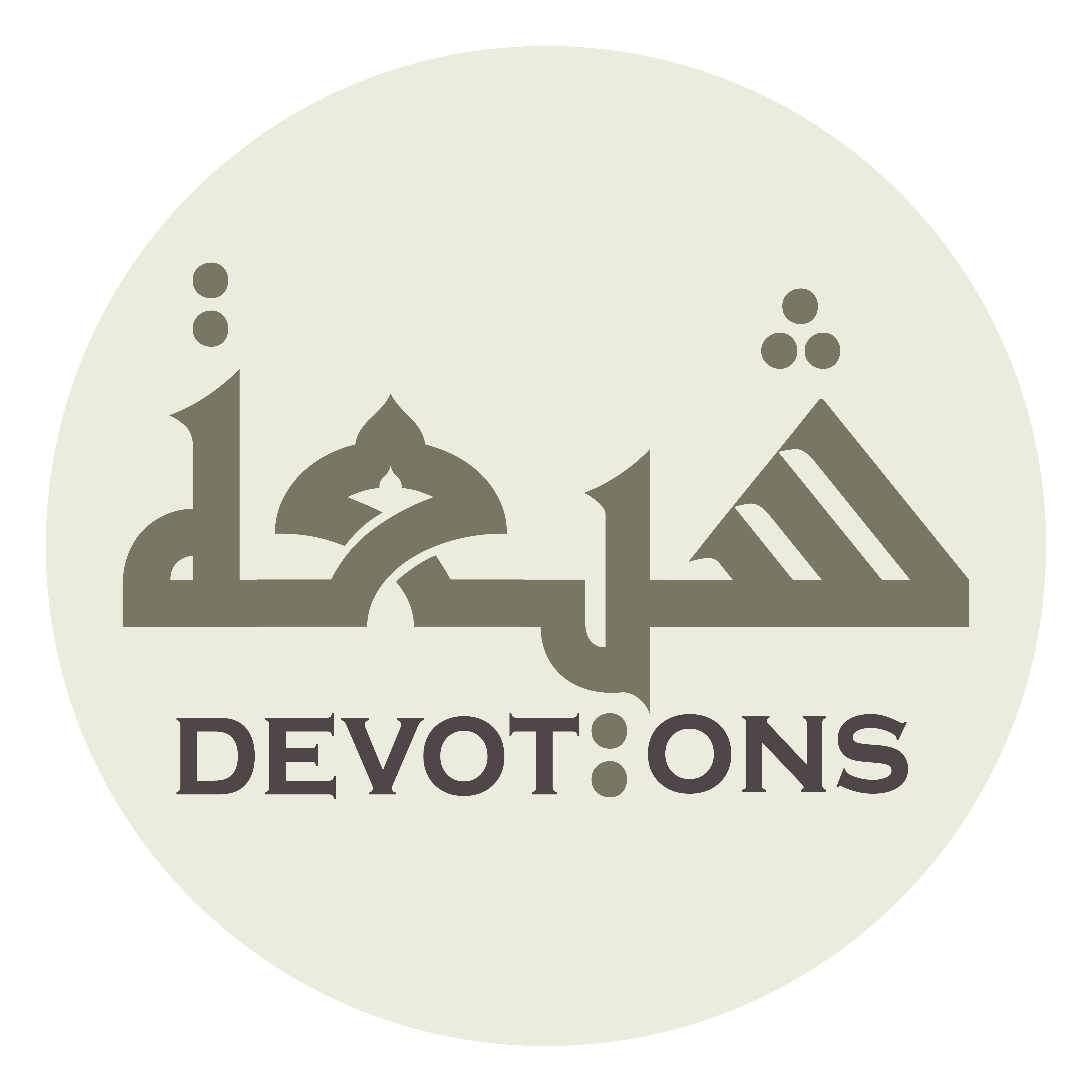 يَا أَرْحَمَ الرَّاحِمِيْنَ

yā ar-ḥamar rāḥimīn

O Most Merciful of the merciful!
Munajat 2 - Sahifat Sajjadiyyah